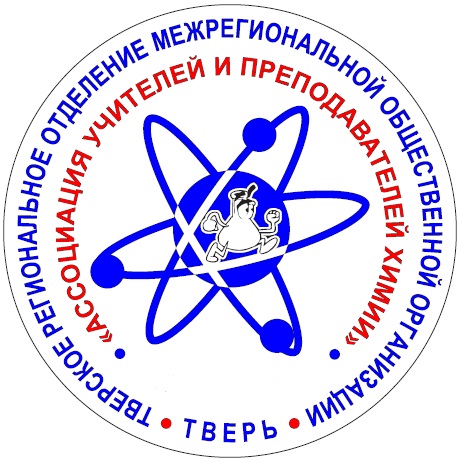 А.Е. СОБОЛЕВ, 
председатель Тверского регионального отделения и член Президиума Ассоциации учителей и преподавателей химии России, председатель Собрания Ассоциаций педагогических работников Тверской области, доцент кафедры химии ТвГТУ, к.х.н.
Опыт деятельности Тверского отделения Межрегиональной общественной организации «Ассоциация учителей и преподавателей химии»
Тверское региональное отделение Ассоциации учителей и преподавателей химии России
Создано в марте 2012 года
Объединяет более 140 учителей и преподавателей химии из 26 муниципалитетов Тверской области
Действует на основании Устава МОО «АУПХ» и Положения о Тверском региональном отделении
Руководящий состав: председатель, два заместителя, секретарь, кураторы направлений
Официальный сайт:  http://chem-teacher.ru
Цели работы
координация деятельности учителей химии Тверской области, 
создание условий для профессионального роста педагогов
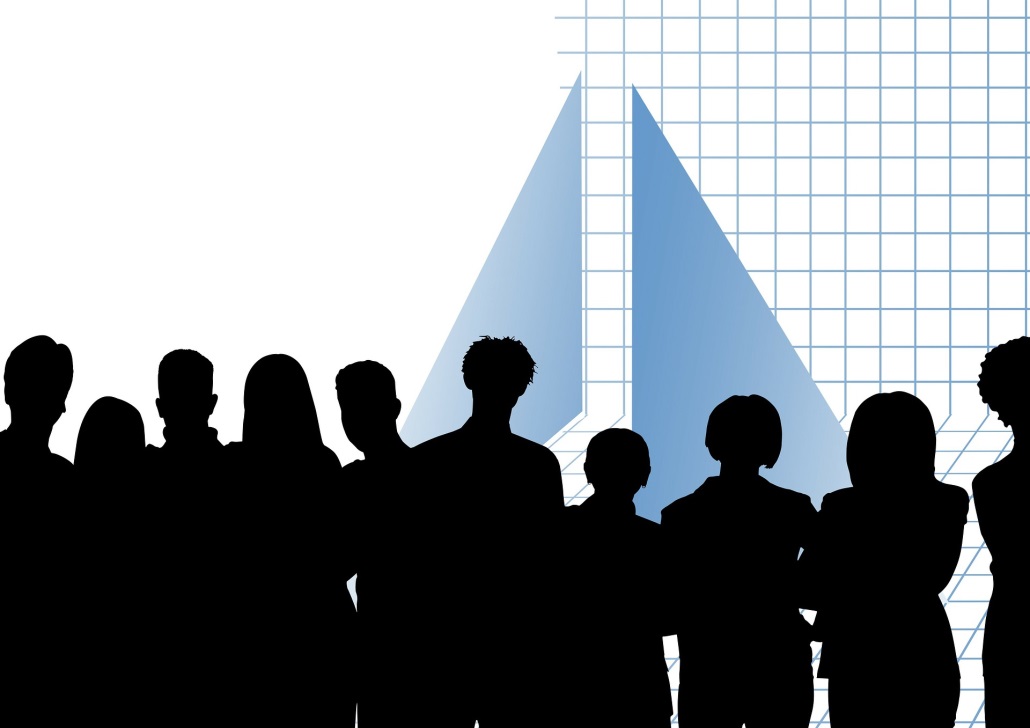 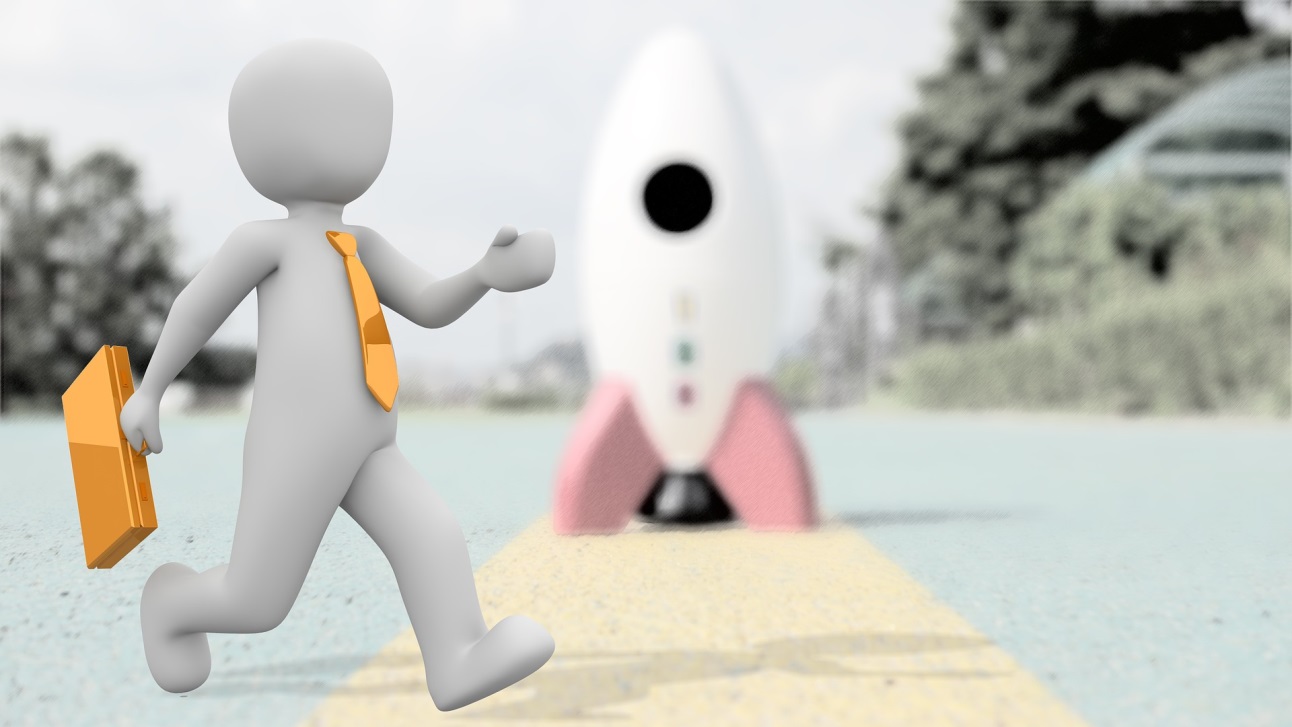 Задачи организации
Профессиональное общение и обмен опытом
Формирование единого научно-образователь-ного пространства
Участие педагогов в разработке и обсуждении стратегических задач химического образования
Общественный мониторинг состояния химического образования в регионе
Содействие повышению качества учебной и учебно-методической литературы по химии
Задачи организации
Укрепление межпредметных  связей  химии                        с другими естественнонаучными дисциплинами
Содействие интеллектуальному развитию школьников, формирование научного мышления
Пропаганда эффективных образовательных технологий  в области химии
Внедрение в практику преподавания химии педагогических инноваций и передового опыта
Популяризация химии и пропаганда химических знаний
Повышение социального статуса учителя
Статистика сайта http://chem-teacher.ru
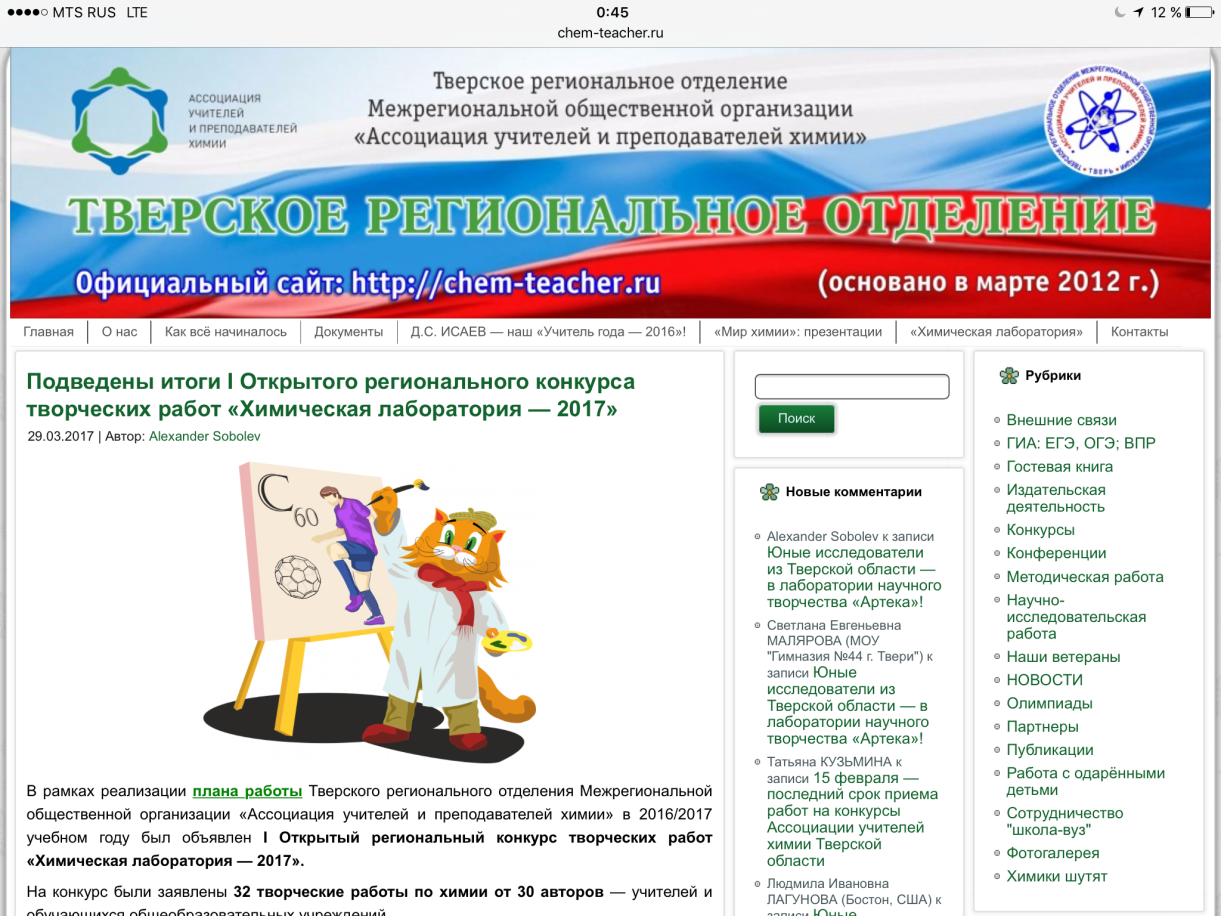 За 5 лет работы: 
220 тыс. просмотров, 110 тыс. посетителей, 
594 записей в 17 рубриках, 188 комментариев
Сайт: что сделано в этом учебном году?
ребрендинг;
открытие постоянной рубрики с анонсами свежих номеров «Химии в школе»;
новые страницы «Химическая лаборатория» и «Мир химии»;
проблемные статьи, интересные постеры, ссылки на сайты методистов;
объявления, видео с демонстрационными опытами, вести из школ и муниципалитетов, другое.
Формы деятельности Ассоциации
Проведение конференций, семинаров, круглых столов для коллегиального обсуждения актуальных вопросов химического образования
Разработка аналитических, учебно-методических и справочных документов по развитию химического образования в регионе и совершенствованию учебно-педагогического процесса
Предоставление учителям химии справочной информации и профессиональных консультаций
Формы деятельности Ассоциации
Экспертиза учебно-методических разработок учителей химии и их размещение на официальном сайте Ассоциации
Помощь в реализации  инновационных разработок
Взаимодействие с органами управления образованием, научными, образовательными, профсоюзными и иными организациями
Взаимодействие с международными научными, образовательными, культурными организациями
Издательская деятельность
Формы деятельности Ассоциации
Активизация познавательной деятельности школьников в изучении учебного предмета «Химия» (привлечение обучающихся к участию в олимпиадах, конкурсах и конференциях).
Помощь учителям химии в подготовке выпускников школы 9 и 11 классов к ОГЭ и ЕГЭ
Освоение официального сайта Ассоциации учителями химии и учащимися
Привлечение внимания общественности к проблемам химического образования
Организация работы Ассоциации
Ежегодный съезд учителей и преподавателей химии Тверской области
Направление «Методическая работа»
Направление «Внеурочная деятельность»
Историко-архивное направление
Направление «Консультационная работа»
Направление «Информационные технологии»
Направление «Внешние связи»
Годовая циклограмма организации работы Ассоциации
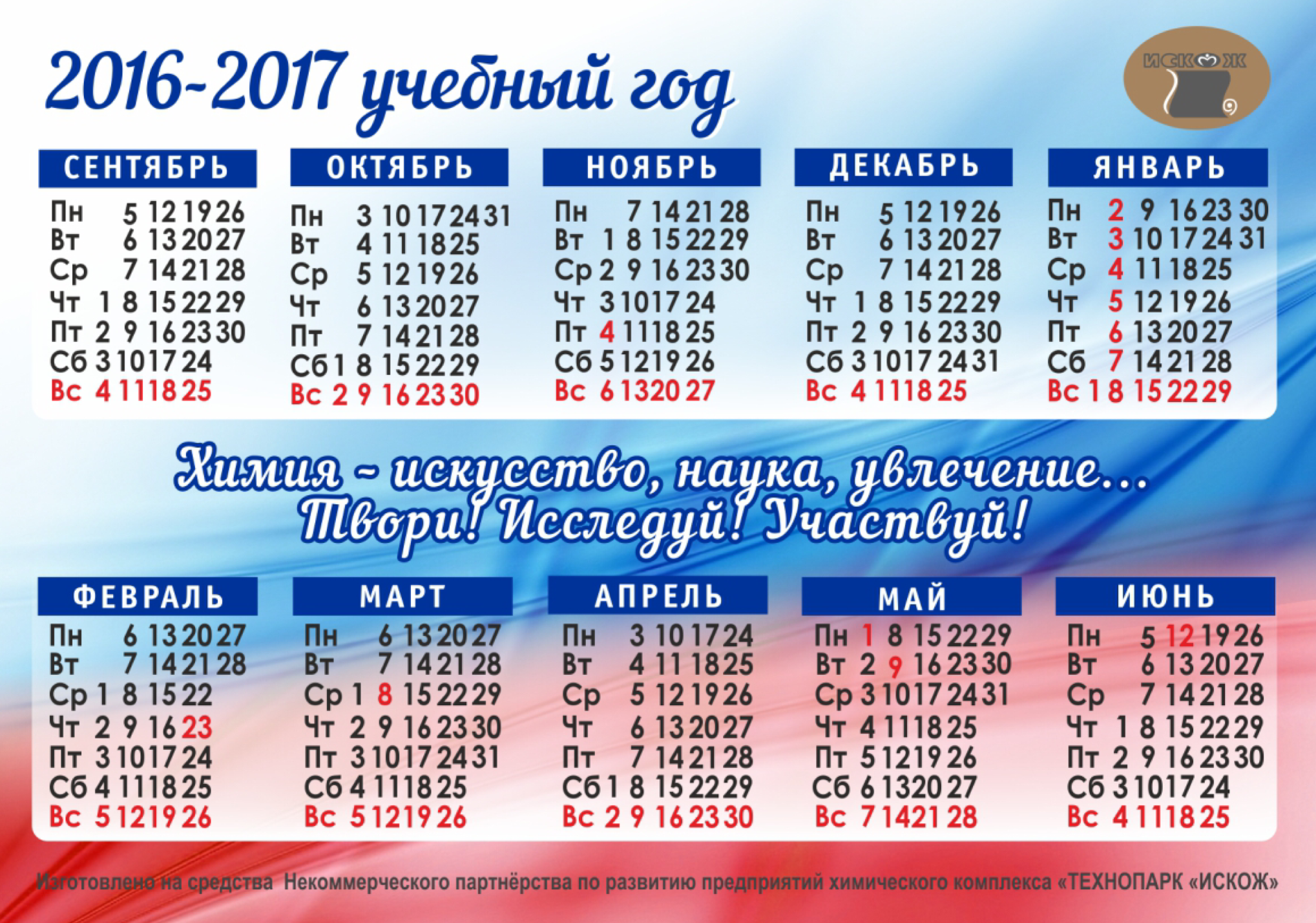 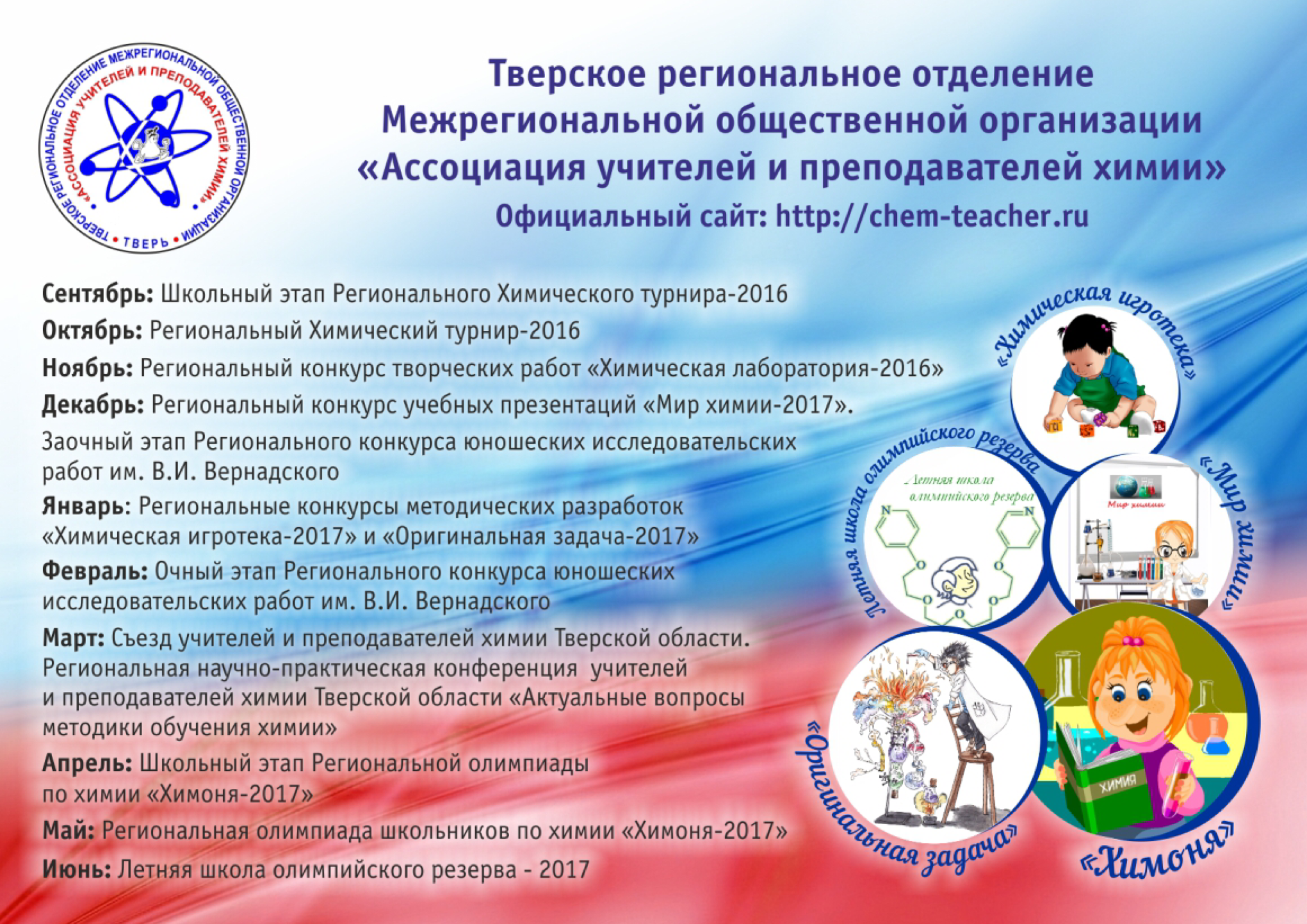 I-VI Съезды учителей химии Тверской области (ежегодно)
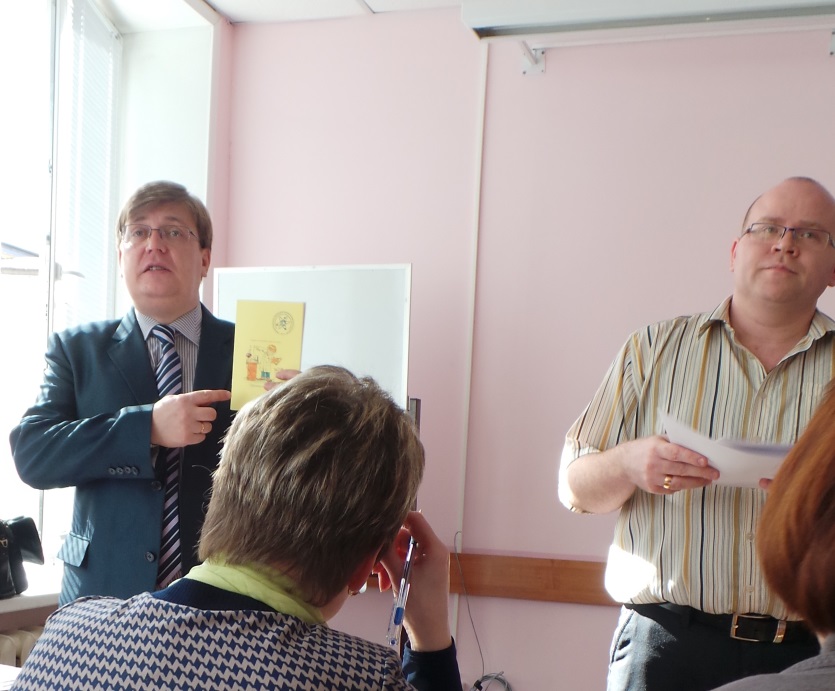 70-140 педагогов из 
17-25 муниципалитетов
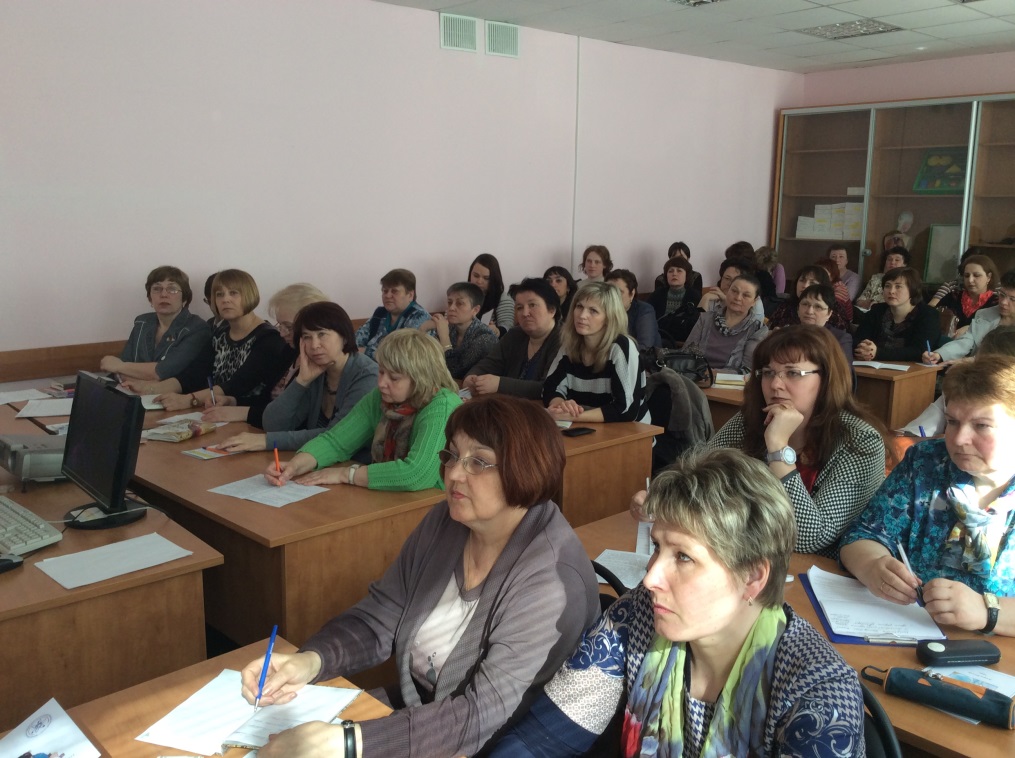 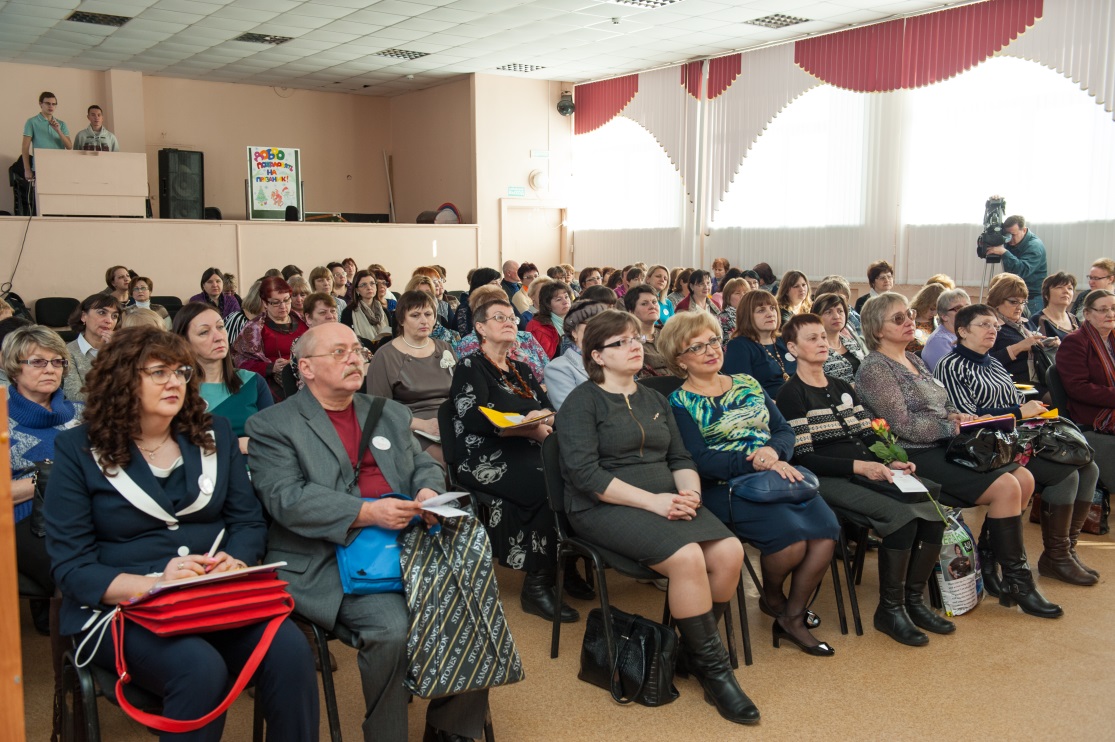 I-VI Съезды учителей химии Тверской области (ежегодно)
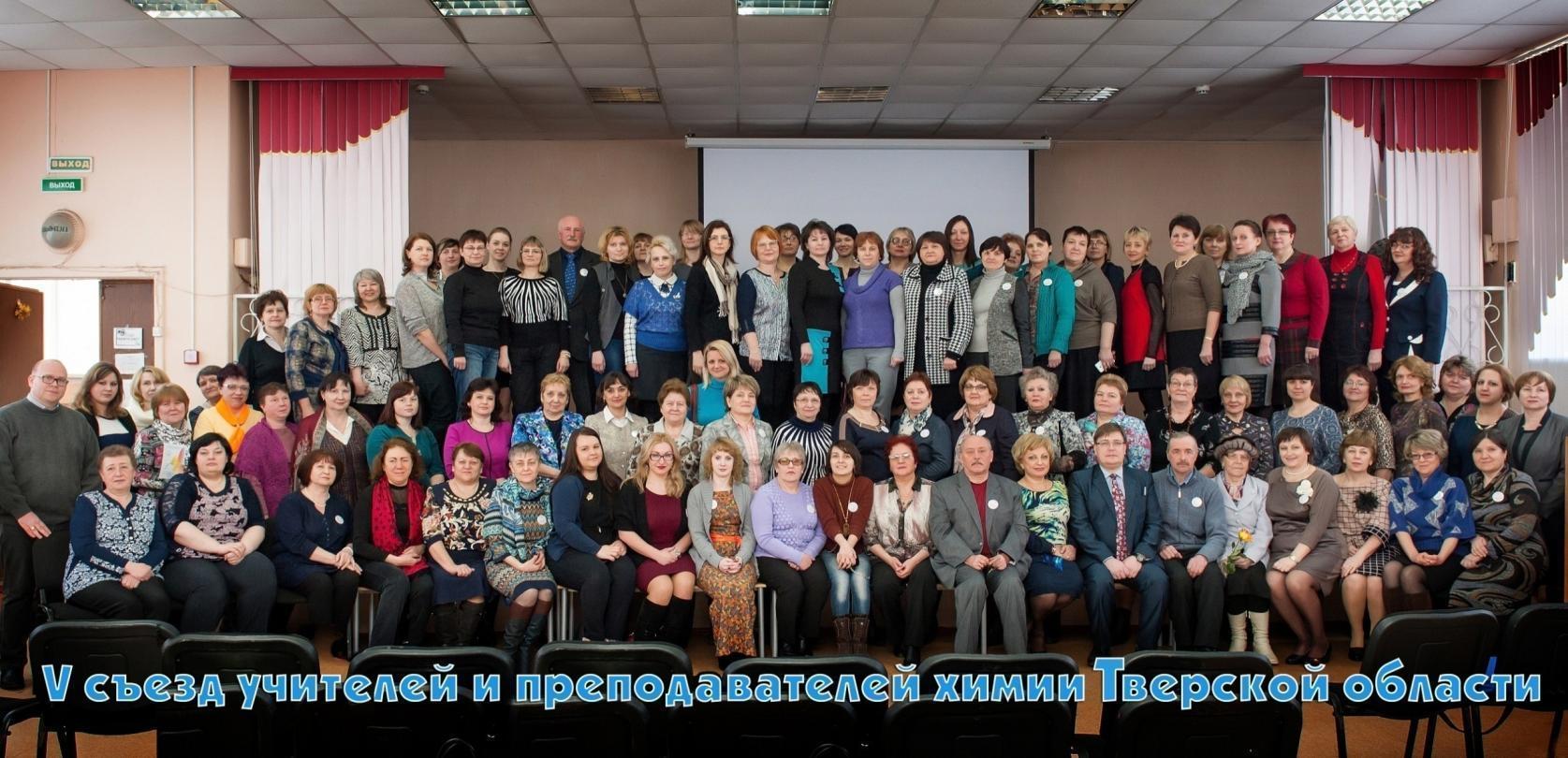 Методическая работа
Размещение методических разработок  учителей и отчетов о мероприятиях
Оперативное информирование о предстоящих конкурсах и конференциях
Обсуждение отдельных тем школьного курса химии
Ежегодная региональная научно-практическая конференция «Актуальные вопросы методики обучения химии»              (с этого года – издание сборника трудов)
Методическая работа
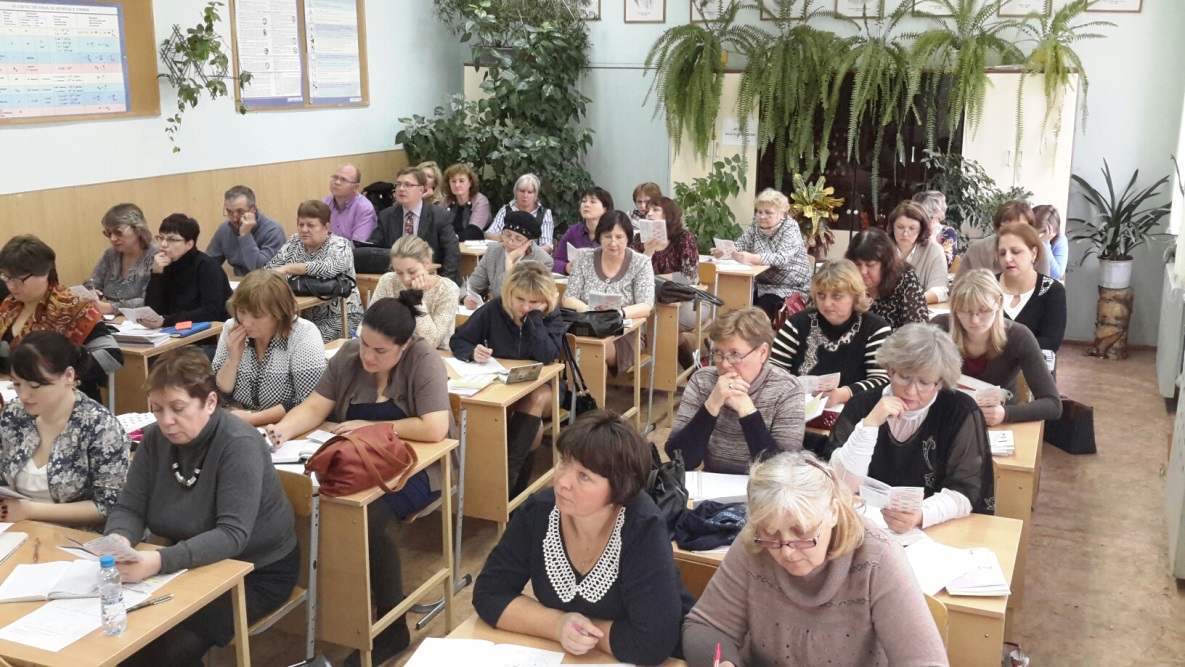 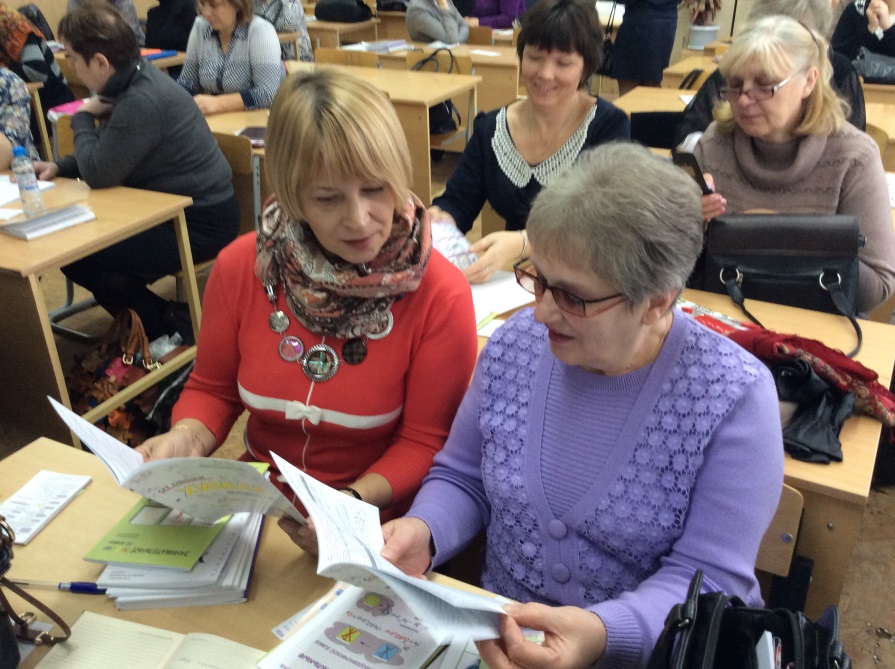 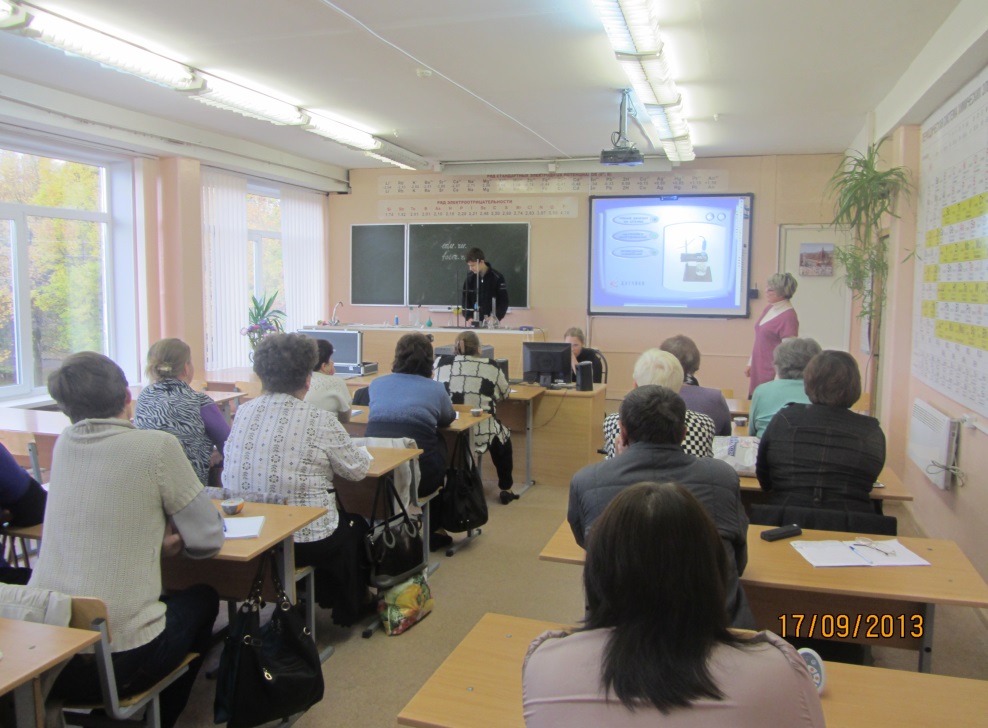 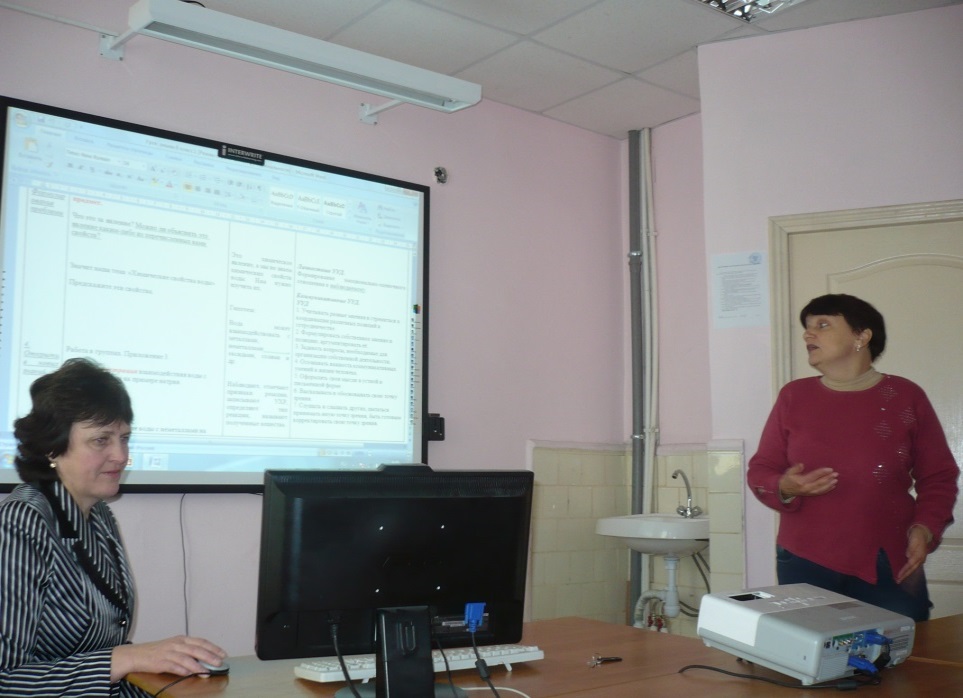 ЕГЭ и ОГЭ
Оперативное информирование о предстоящих экзаменах
Размещение демонстрационных и методических материалов
Статистика и анализ прошедших экзаменов
Очные и заочные семинары «Актуальные вопросы подготовки к ОГЭ и ЕГЭ по химии»
Онлайн-консультации
ЕГЭ и ОГЭ
По приглашению Центра развития образования РАО участие в семинарах по обсуждению экзаменационных моделей КИМ для проведения ГИА в 2016 и 2017 годах
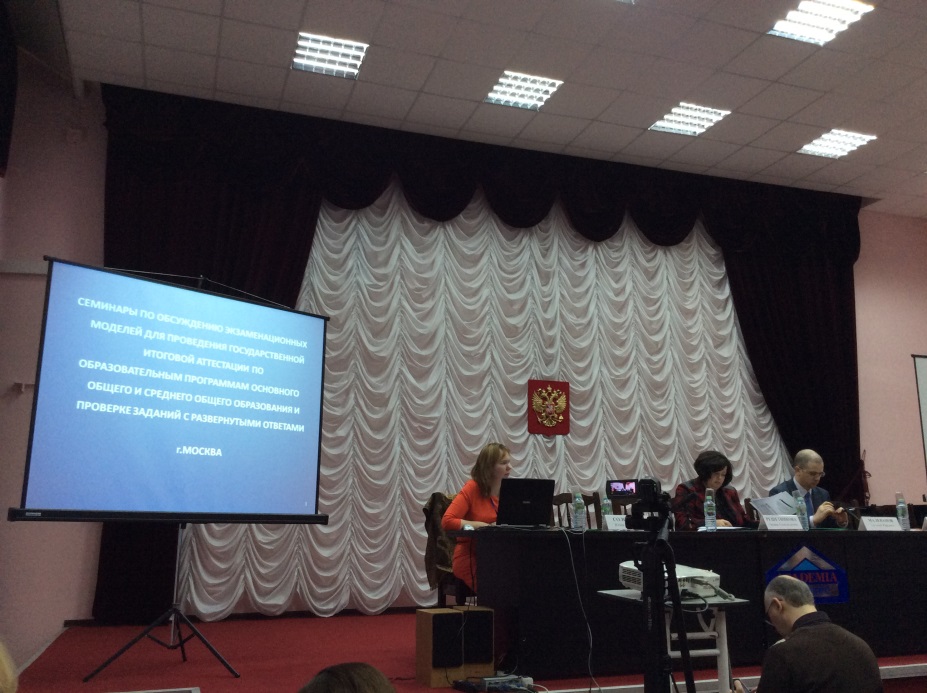 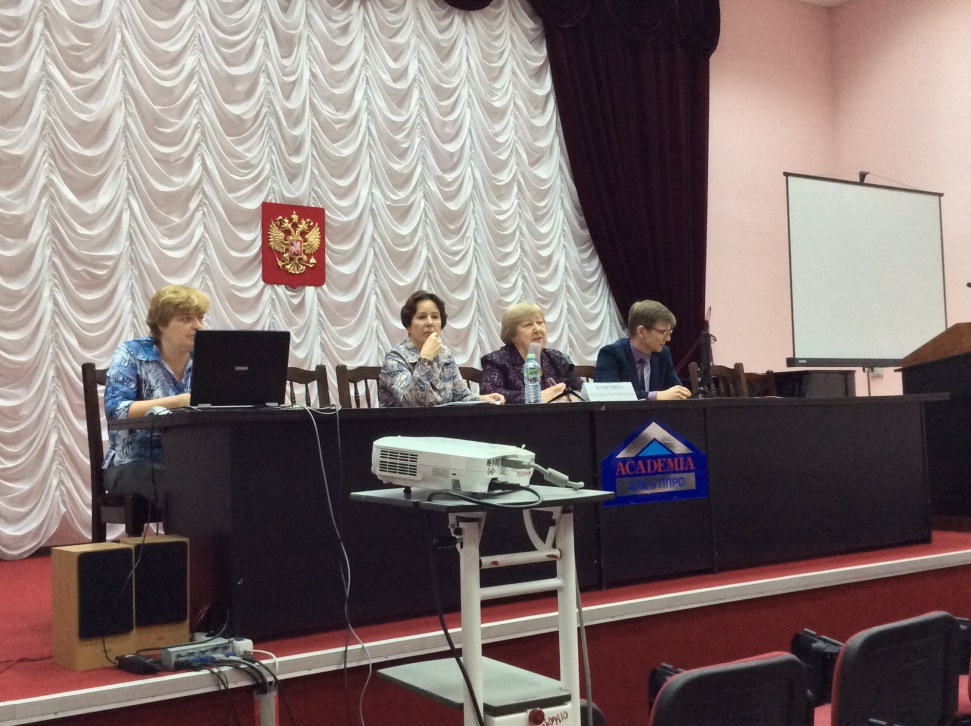 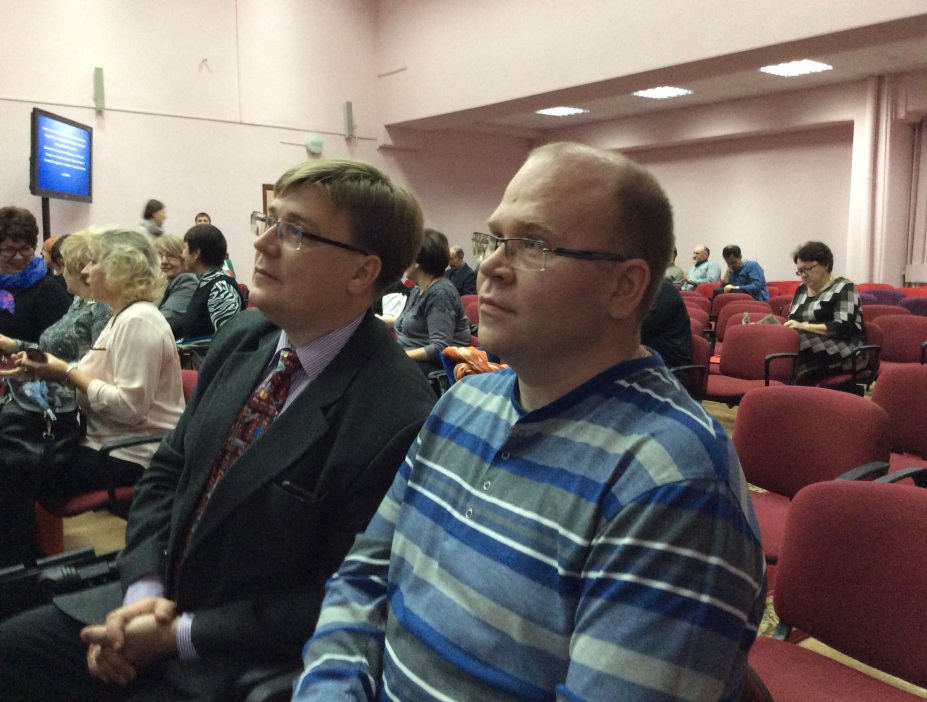 ЕГЭ и ОГЭ
11 мая 2017 года по приглашению Центра развития образования РАО и Рособрнадзора тверские педагоги-химики провели семинар с председателями предметных комиссий по химии субъектов Федерации по согласованию единых подходов к оцениванию развернутых ответов экзаменационных работ участников ЕГЭ
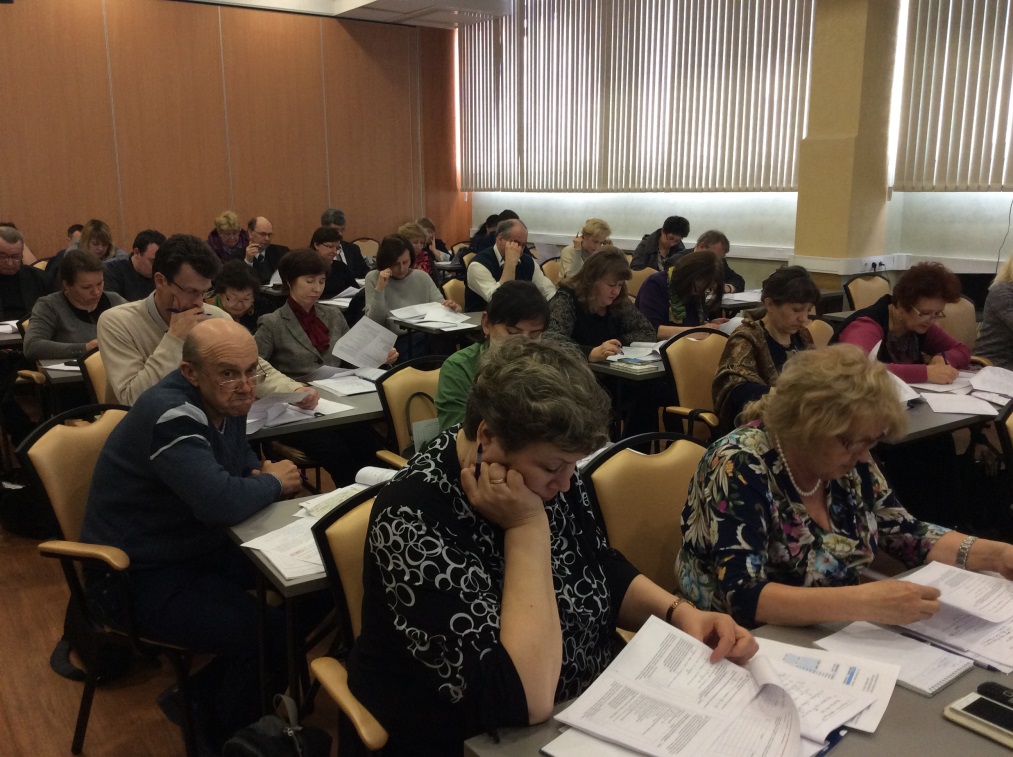 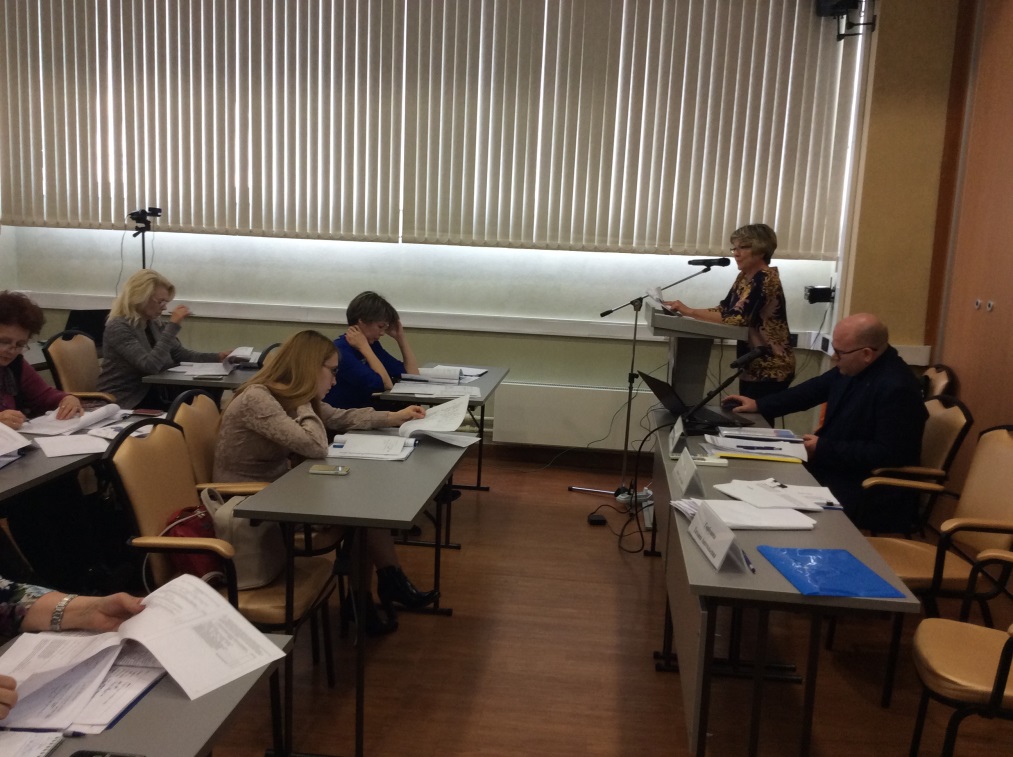 Годоваяциклограмма внеурочнойработы
География участников наших конкурсов
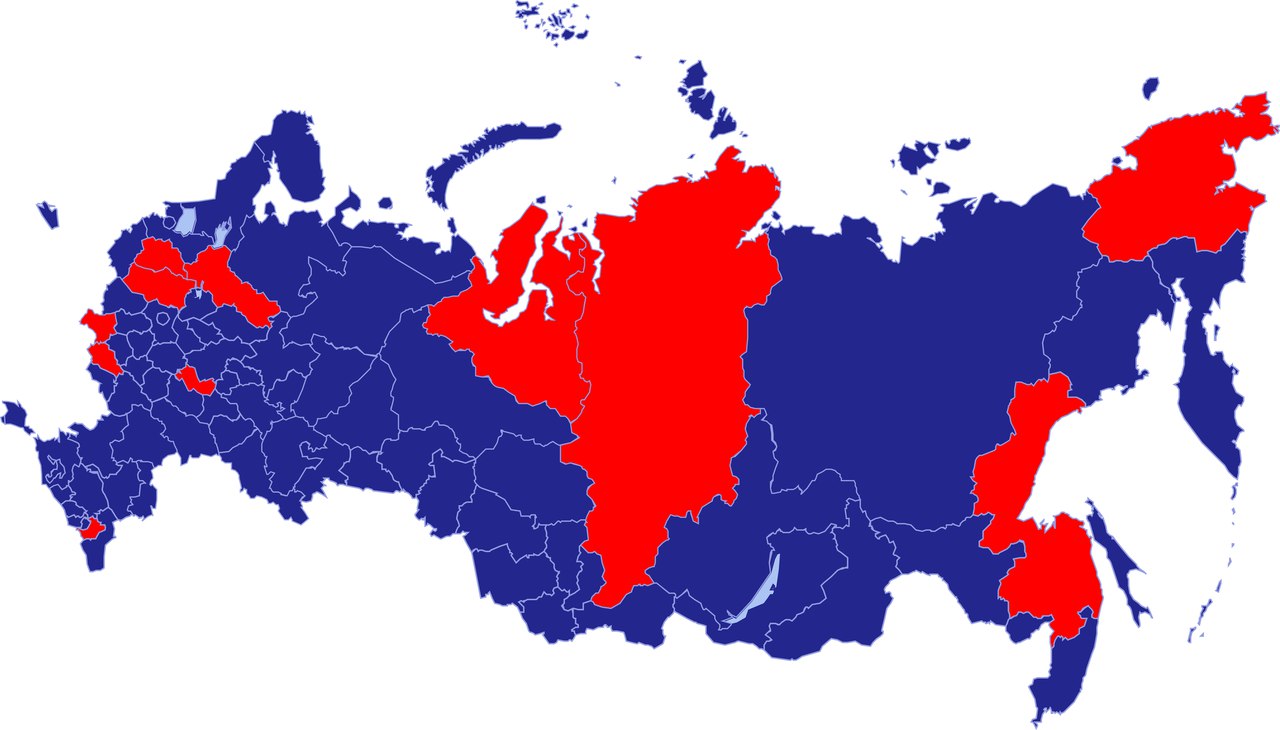 11 субъектов РФ: Брянская обл., Вологодская обл., Красноярский край,                Курская обл., Республика Мордовия, Новгородская обл, Тверская обл., Хабаровский край, Чеченская Республика, Чукотский автономный округ,     Ямало-Ненецкий автономный округ.
Внеурочная работа  (сентябрь – декабрь)
I-II Открытые региональные конкурсы учебных презентаций «Мир химии»
Цель – создание открытого каталога авторских учебных презентаций.
997 рубрик в 21 номинации, 
в том числе:
Презентация по учебной теме (по классам);
Имена в истории химии;
Ученые-химики Тверского края;
Химическая книга рекордов;
Химия будущего и др.
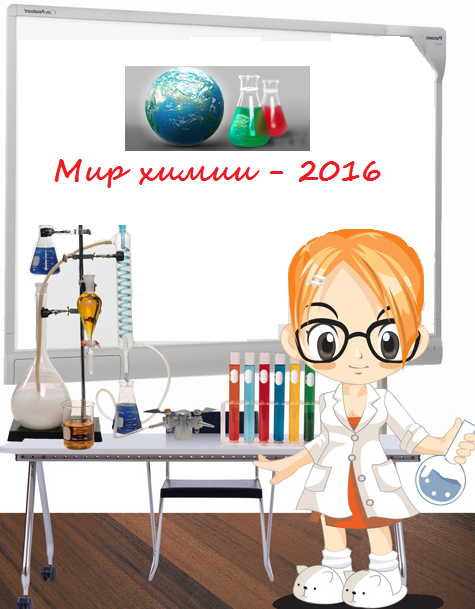 Цель конкурса – создание открытого каталога авторских учебных презентаций по химии.
Задачами конкурса являются:
1) повышение интереса учащихся к учебному предмету «Химия»;
2) формирование у школьников умений создавать, система-тизировать, обрабатывать информацию в электронном виде;
3) стимулирование творческой деятельности учащихся и педагогов по созданию электронных образовательных ресурсов;
4) стимулирование процесса внедрения ИКТ в учебный процесс;
5) выявление лучших авторских презентаций по химии;
6) предоставление авторам работ возможности дистанцион-ного соревнования со своими коллегами;
7) обобщение и распространение педагогического опыта, повышение профессионального уровня учителей.
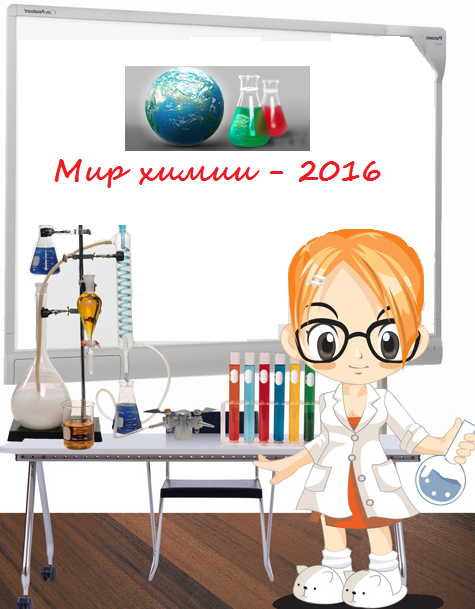 Критерии конкурсного отбора:

 Общее впечатление
 Соответствие содержания презентации заявленной теме
 Степень раскрытия темы
 Соблюдение принятых правил орфографии, пунктуации, сокращений и правил оформления текста
 Сжатость и краткость изложения, максимальная информативность текста
 Логика представления информации
 Выразительность (художественно-эстетическое восприятие)
 Креативность (неожиданные, оригинальные творческие решения)
 Наличие авторского единого стиля
 Отсутствие фактических ошибок, достоверность представленной информации
 Законченность работы
 Выполнение требований, предъявляемых к учебным презентациям
 Наличие ссылок на источники
Внеурочная работа  (октябрь – январь)
I-V Региональные конкурсы методических разработок олимпиадных заданий по химии «Оригинальная задача»
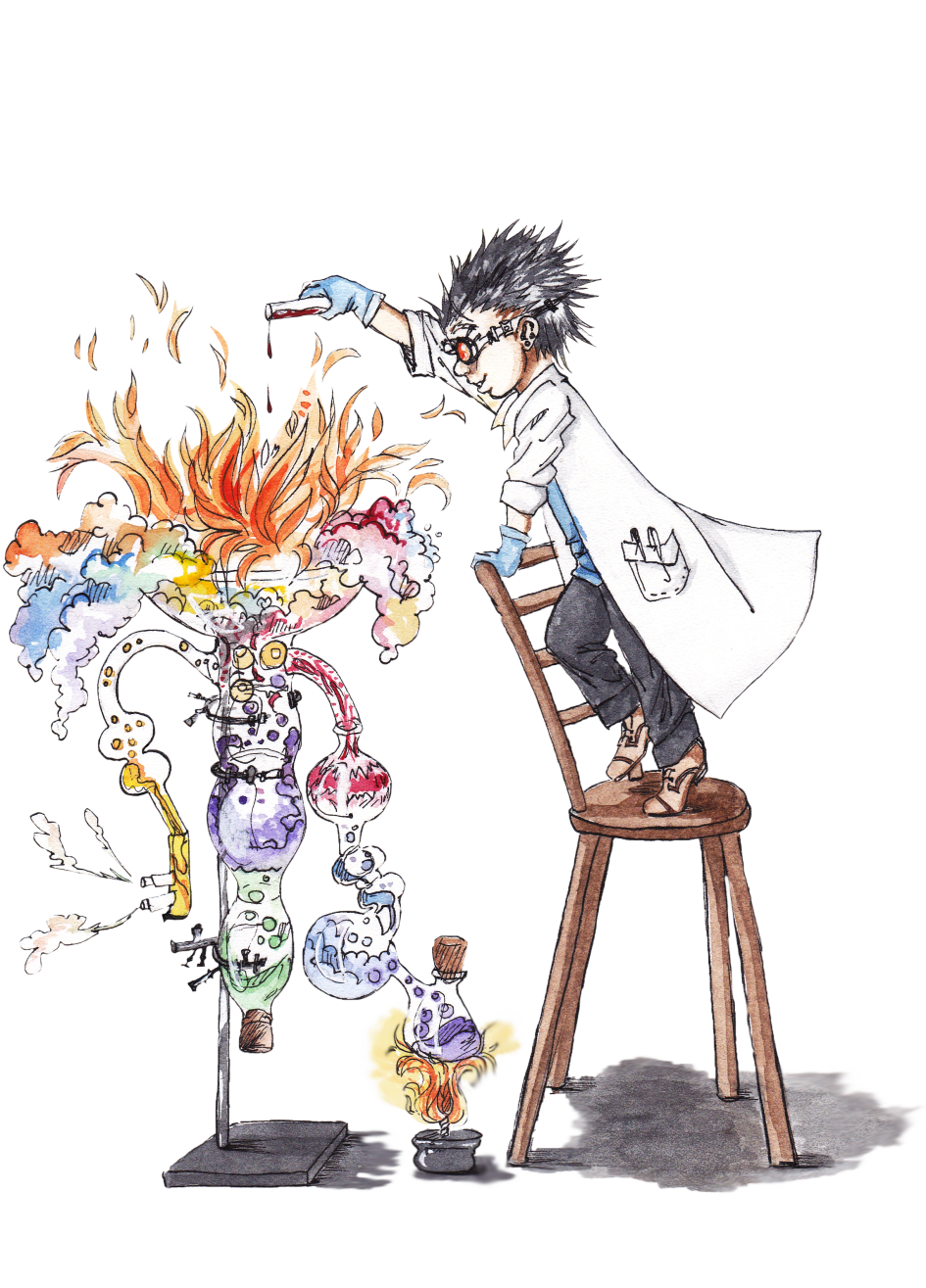 Оригинальная задача: Сборник олимпиадных задач по химии. – Тверь: Изд-во «СФК-офис»,  2013-2017. –  Вып. 1-5.
Цель конкурса – популяризация олимпиадного движения по химии.
Задачами конкурса являются:
1) выявление лучших авторских разработок олимпиадных заданий по химии;
2) предоставление авторам работ возможности дистанционного соревнования со своими коллегами в рамках Тверского региона;
3) обобщение и распространение педагогического опыта, повышение профессионального уровня учителей;
4) издание сборника авторских олимпиадных заданий.
Конкурс проводится по четырем номинациям:
«Самая оригинальная задача»;
«Лучшая расчетная (теоретическая) задача»;
«Лучшая качественная (экспериментальная) задача»;
 «Лучшая комбинированная задача».
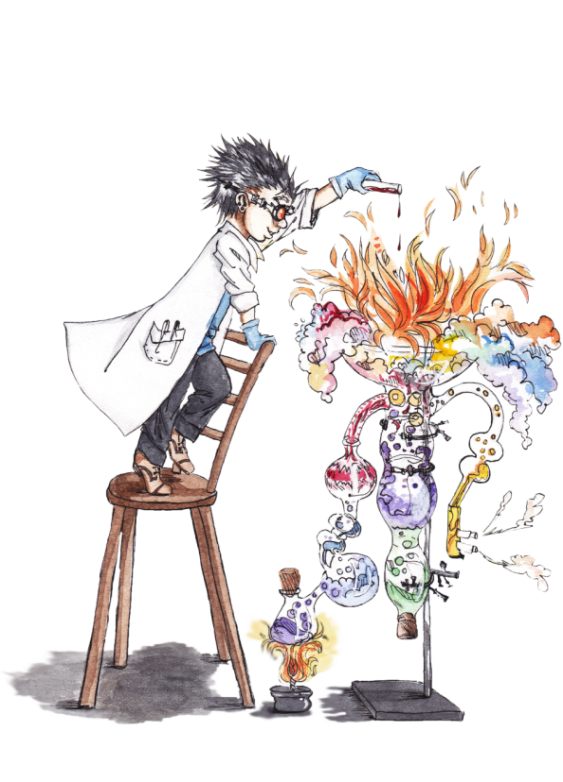 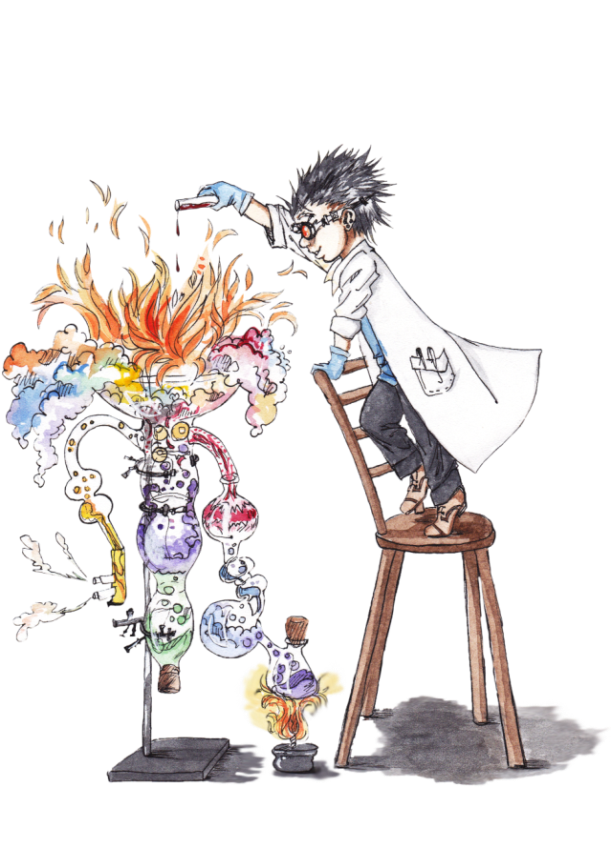 Критерии конкурсного отбора:
 Общее впечатление от задачи
 Оригинальность идеи задачи
 Грамотность в формулировке задания
 Понятность условия для учащихся
 Многовариантность решения
 Рациональность решения
 Оригинальность авторского текста (проверка системой «АНТИПЛАГИАТ»)
Внеурочная работа   (ноябрь – февраль)
I-IV Открытые региональные конкурсы методических разработок дидактических игр по химии «Химическая игротека»
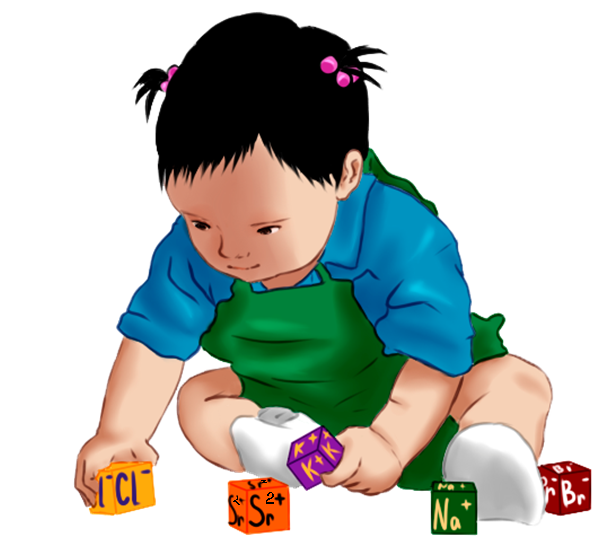 Химическая игротека: Сборник дидактических игр по химии. – Тверь: Изд-во «СФК-офис»,        2014-2017. – Вып. 1-4.
Цель конкурса – активизация познавательной деятельности школьников в изучении учебного предмета «Химия», пропаганда химических знаний, повышение профессионального уровня учителей.
Задачами конкурса являются:
1) выявление лучших авторских разработок учебных игр по химии;
2) предоставление авторам работ (обучающимся и учителям) возможности соревноваться (дистанционно) со своими коллегами в рамках Тверского региона;
3) обобщение и распространение передового педаго-гического опыта;
4) издание сборника авторских дидактических игр по химии.
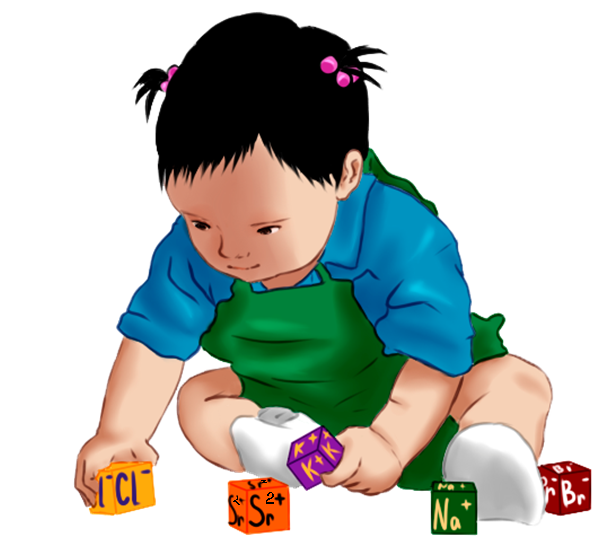 Конкурс проводится 
по трем номинациям:
«Самая оригинальная игра»;
«Игры на учебных занятиях по химии»;
«Игры на внеклассных занятиях»
Критерии конкурсного отбора:
 Общее впечатление от учебной игры
 Оригинальность игры
 Грамотность в формулировке правил игры
 Понятность условия для учащихся
 Рациональность решения
 Оригинальность авторского текста                              (проверка системой «АНТИПЛАГИАТ»)
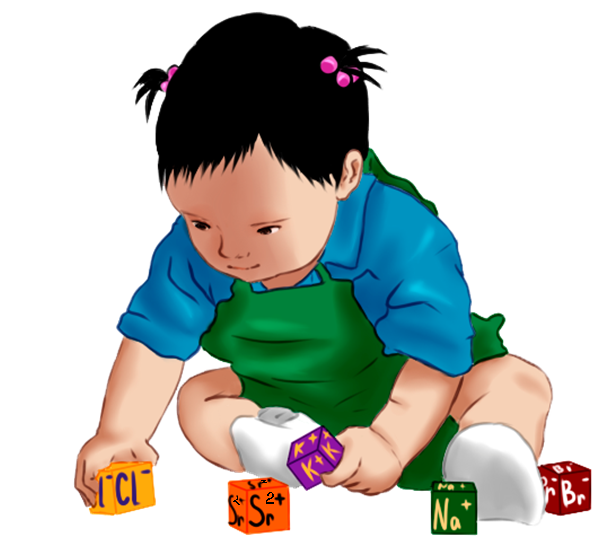 Внеурочная работа (сентябрь – март)
I Открытый региональный конкурс творческих работ «Химическая лаборатория»
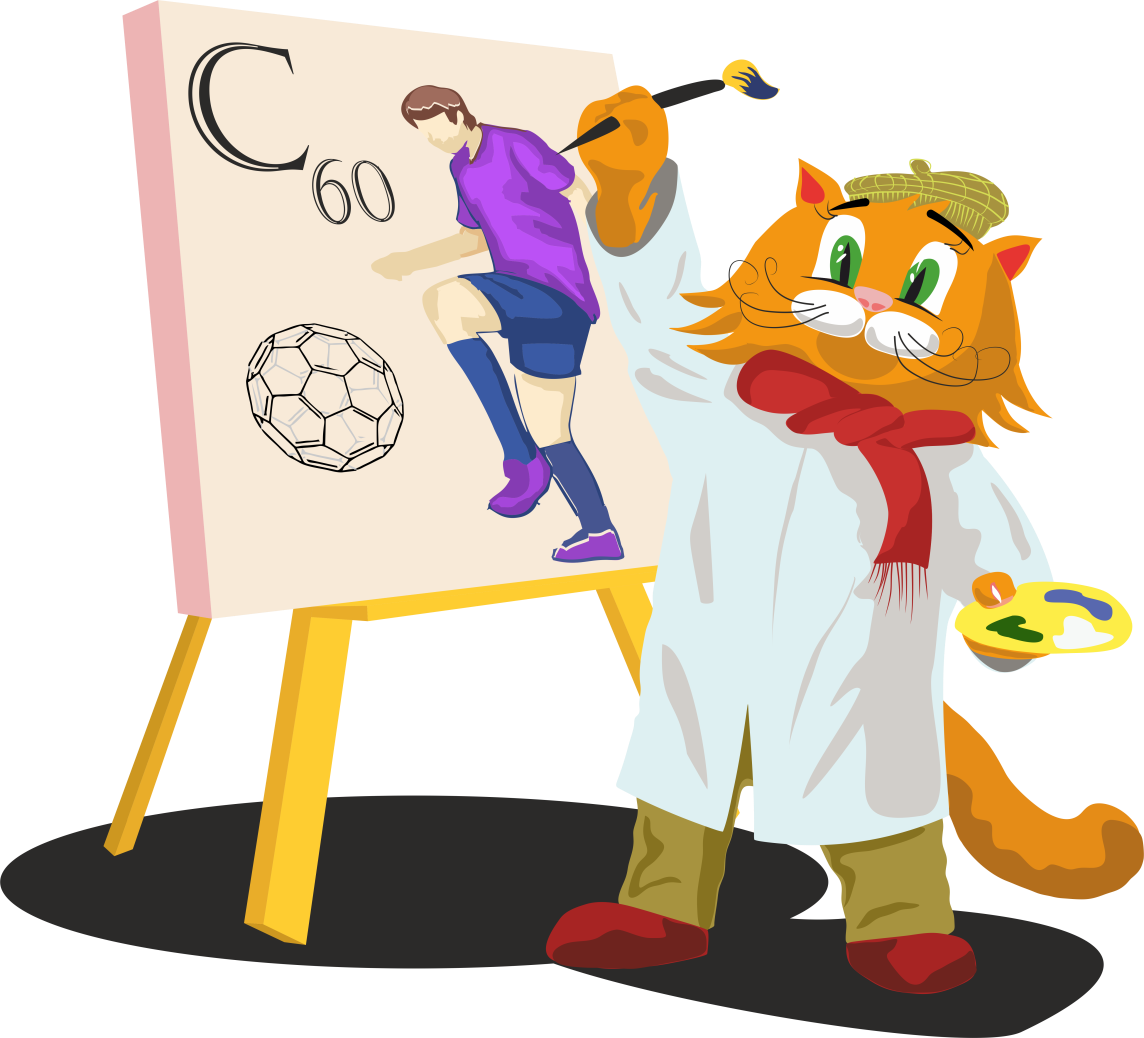 Цель конкурса – совершенствование учебно-воспитательного процесса в предметной области «Химия» и активизация творческой деятельности школьников и учителей.
Задачами конкурса являются:
1) выявление лучших авторских разработок, которые можно использовать в дидактических целях при обучении химии (в урочное и во внеурочное время);
2) предоставление авторам работ возможности дистанционного соревнования со своими коллегами (в том числе в рамках Тверского региона);
3) обобщение и распространение передового педаго-гического опыта;
4) издание электронного сборника творческих работ по химии.
Конкурс проводится 
по шести номинациям:
«Литературное творчество»;
«Художественное творчество»;
«Декоративно-прикладное творчество»;
«Техническое творчество»;
«Видеоэксперимент»;
«Свободное творчество»
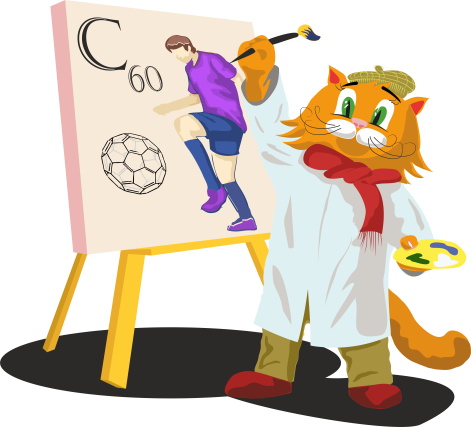 Критерии конкурсного отбора:
 Общее впечатление от творческой работы
 Отсутствие фактических ошибок, достоверность
 Выразительность работы
 Креативность работы
 Законченность работы
 Оригинальность (проверка                                               системой «АНТИПЛАГИАТ»)
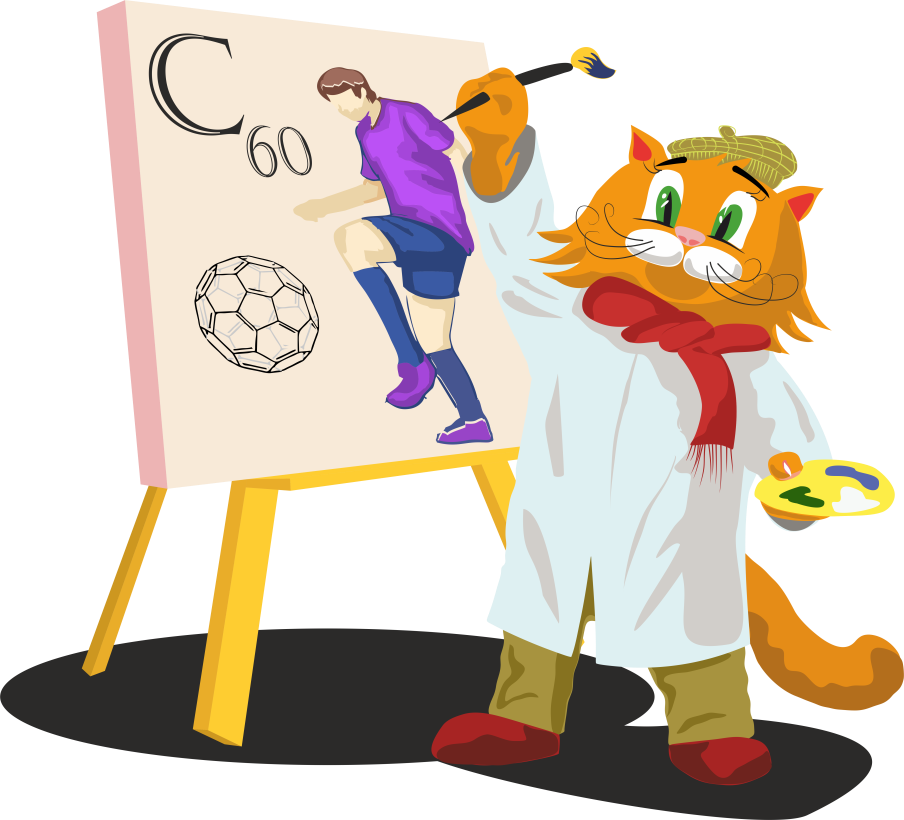 Внеурочная работа   (сентябрь – май)
V Региональная олимпиада «Химоня-2017»: 
431 (150 + 152 + 129) школьник        из 80 ОУ 16 муниципалитетов
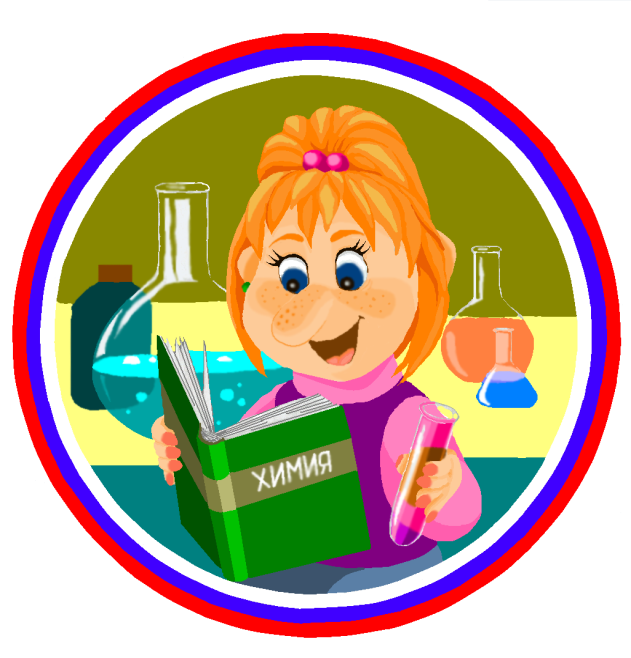 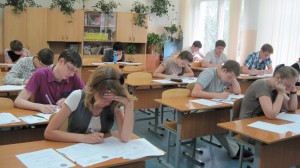 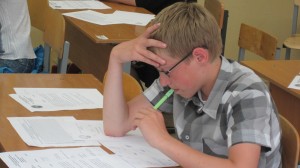 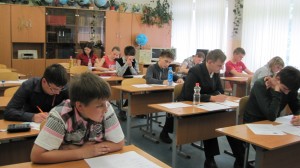 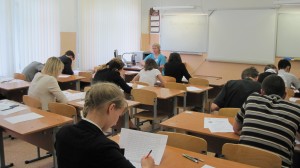 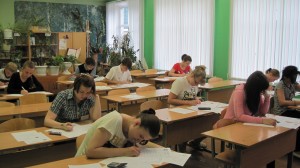 Цель конкурса – популяризация олимпиадного движения по химии, выявление, поддержка и развитие одаренных обучающихся.
Задачами олимпиады являются:
раскрытие творческих способностей учеников;
развитие нестандартного стиля мышления;
активизация внеклассной и внешкольной работы по химии;
поиск талантливой молодежи и организация профессиональной ориентации;
привлечение студентов-химиков к организации олимпиадного движения в Тверской области;
создание условий для профессионального роста учителей химии.
Школьникам предлагается решить:
10 тестовых заданий базового уровня сложности: время на выполнение – 25 мин;
задачу №1 повышенного уровня сложности (уровень муниципального этапа Всероссийской олимпиады школьников): время на выполнение – 40 мин;
задачу №2 высокого уровня сложности (уровень регионального этапа Всероссийской олимпиады школьников): время на выполнение – 55 мин.
Общее время на выполнение заданий –               120 мин (2 часа).
Тематические задания
2015 – 70-я годовщина Великой Победы («Вклад химии в Великую Победу»);
2016 – Год российского кино («Гравировать имена победителей – работа, требующая само-отречения…», к/ф «Покровские ворота»)
2017 – Год экологии («Растёт то, что мы выращиваем в душе, - таков вечный закон природы», И.В. Гёте).
Внеурочная работа   (июнь)
I-V Летние школы олимпийского резерва
(четвертая неделя июня)
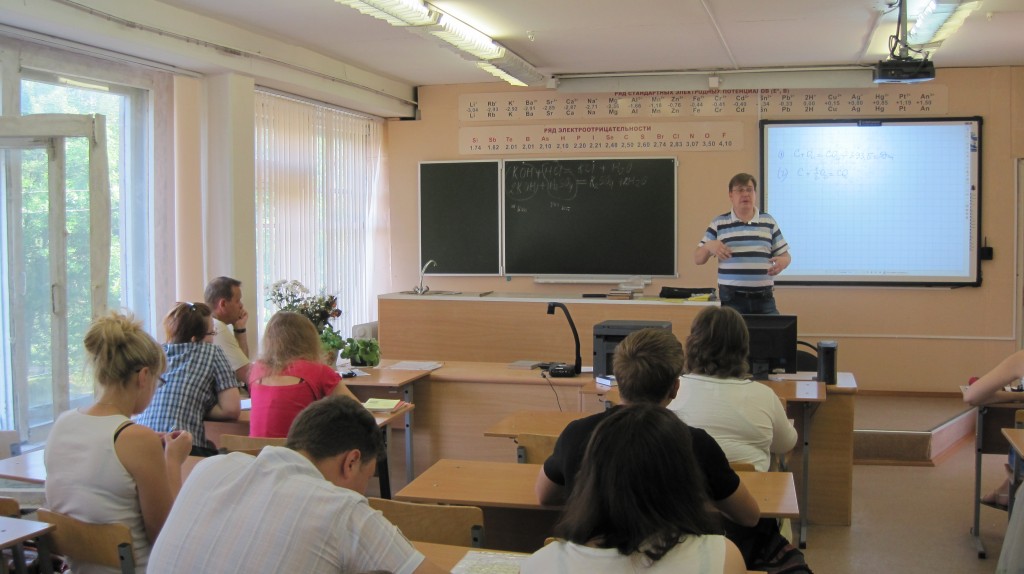 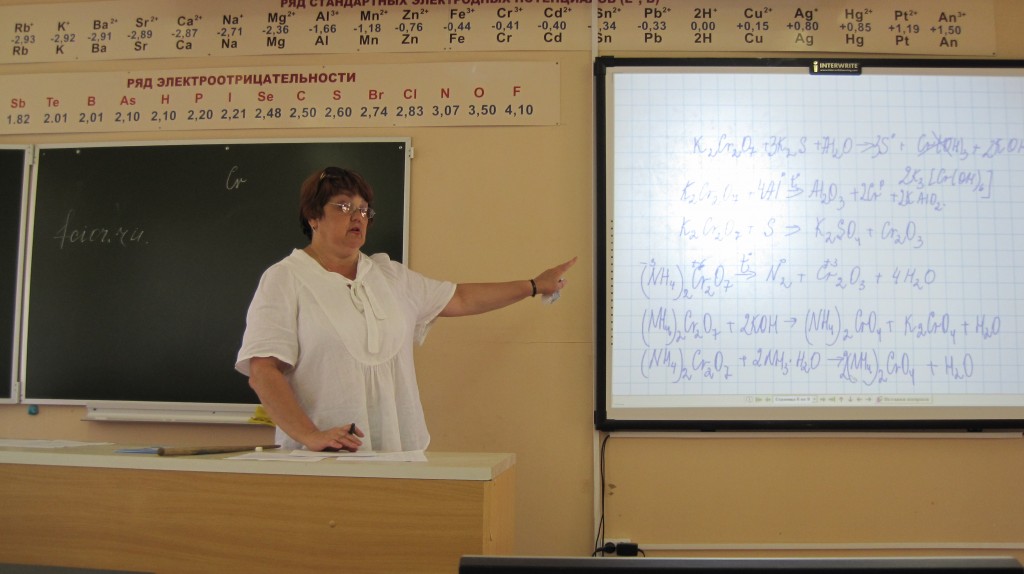 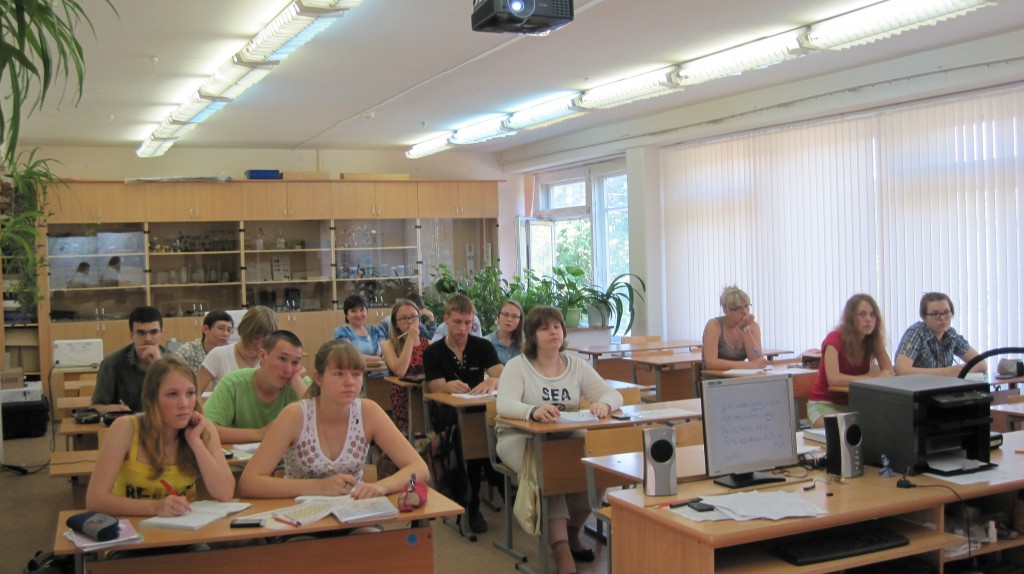 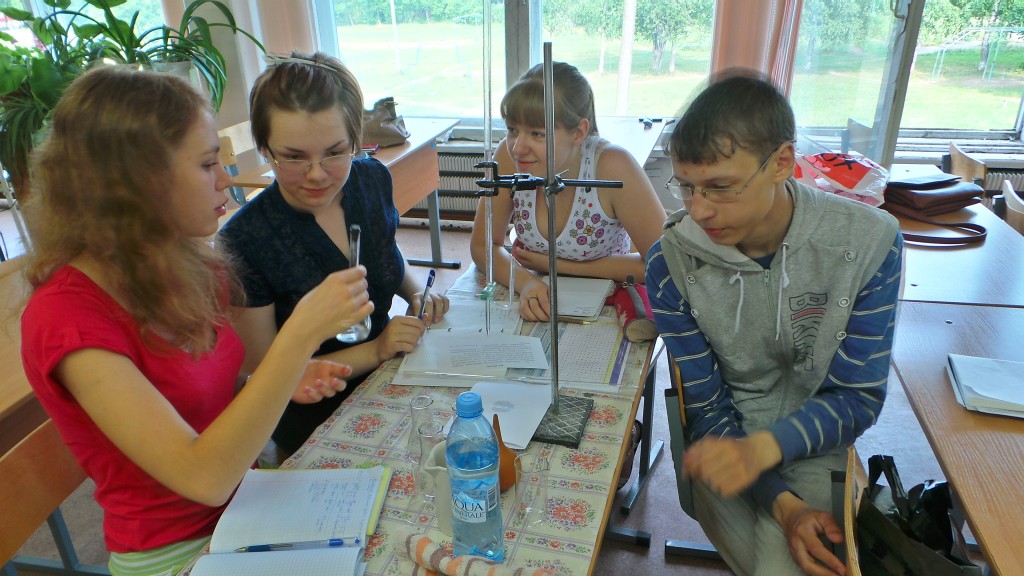 Цель проведения Летней школы – выявление, поддержка и развитие одаренных обучающихся.
Задачами Летней школы являются:
содействие развитию творческих способностей и интереса учащихся к химии, расширение их общего кругозора, развитие нестандартного стиля мышления;
практическая подготовка школьников к предметным олимпиадам по химии;
организация профессиональной ориентации талантливой молодежи.
Внеурочная работа
Конкурс научно-исследовательских
работ школьников 
«Менделеевские чтения»
декабрь
Конкурс рефератов
февраль
Научно-практическая конференция
исследовательских работ
учащихся «Шаг в будущее»
апрель
Методическое сопровождение
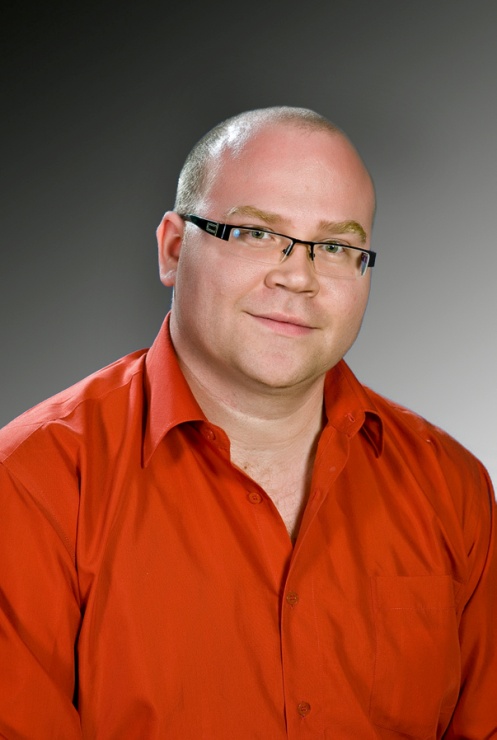 Исаев Д.С. Учебная книга по химии:  пособие для учащихся 8 класса общеобразовательных учреждений / Под ред. А.Е. Соболева. – Тверь:  Изд-во «СФК-офис», 2015. – 368 с. –                                     ISBN 978-5-91504-029-7
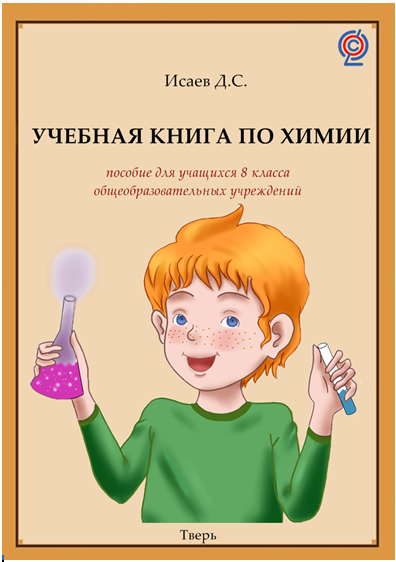 Д.С. Исаев – куратор региональных конкурсов («Мир химии», «Оригинальная задача», «Химическая игротека», «Химоня»)
Факультативный курс
«Химия
для любознательных»
(8-9 класс)
«…Похвала нужна таланту, как канифоль – смычку виртуоза»Козьма Прутков
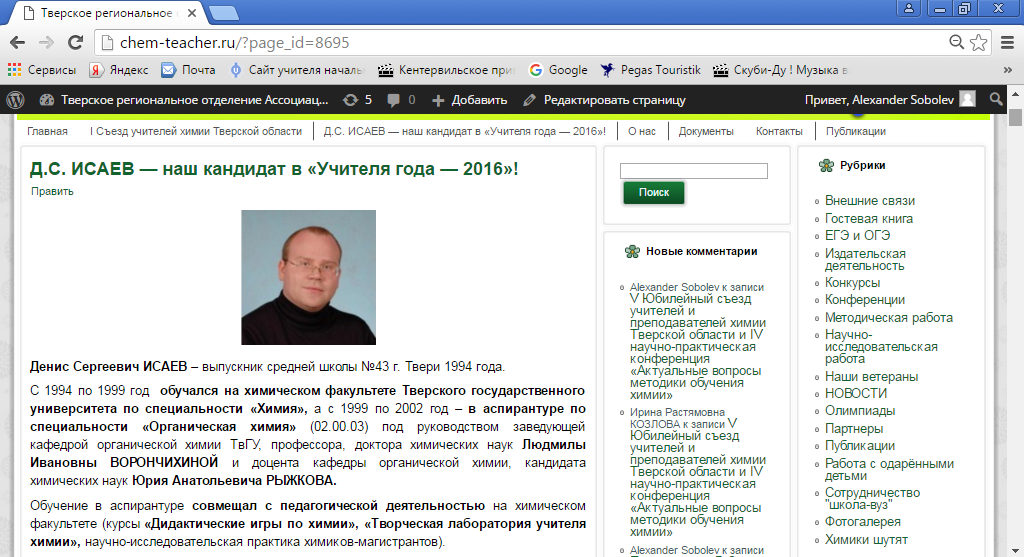 Ольга Алексеевна Ефимова – 
победитель конкурса «Учитель года» 
в Кашинском районе
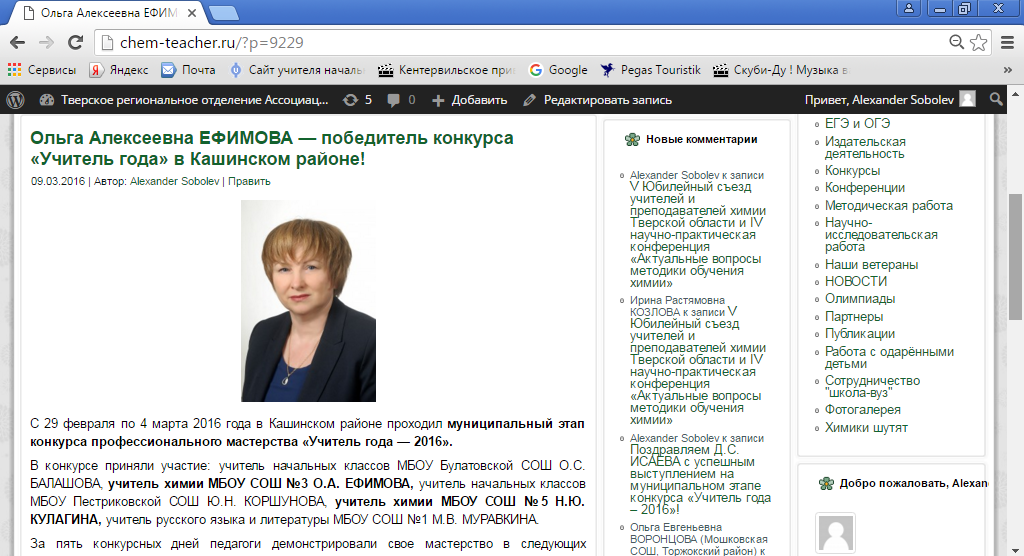 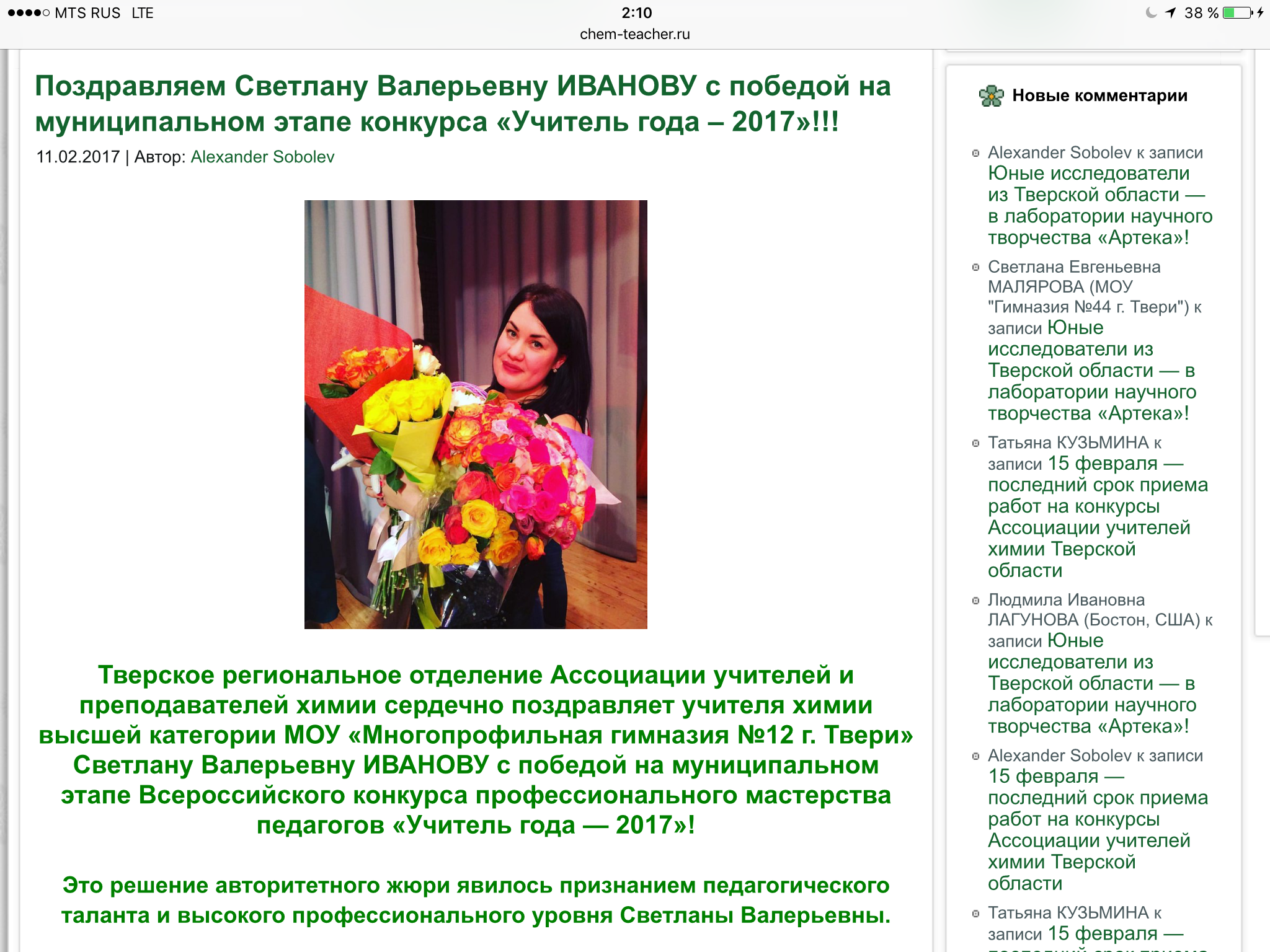 Историко-архивное направление (публикация воспоминаний ветеранов, рассказов о коллегах-учителях, результатов исследований в области истории химии)
Л.И. Лагунова «Четверть века на ниве химического просвещения»
Ю.Г. Папулов «Химики России на Тверской земле»
С.И. Абрамова «Женщины-преподаватели химии в Тверском педагогическом институте в довоенный период»
Серия интервью С.И. Абрамовой с учителями-ветеранами
Внешние связи
А. Sobolev, D. Isaev
ORGANIZATION OF THE PROFESSIONAL COMMUNITY OF CHEMISTRY TEACHERS IN THE RUSSIAN FEDERATION 
8th International Technology, Education and Development Conference INTED2014 (Valencia, Spain), 10-12 March 2014
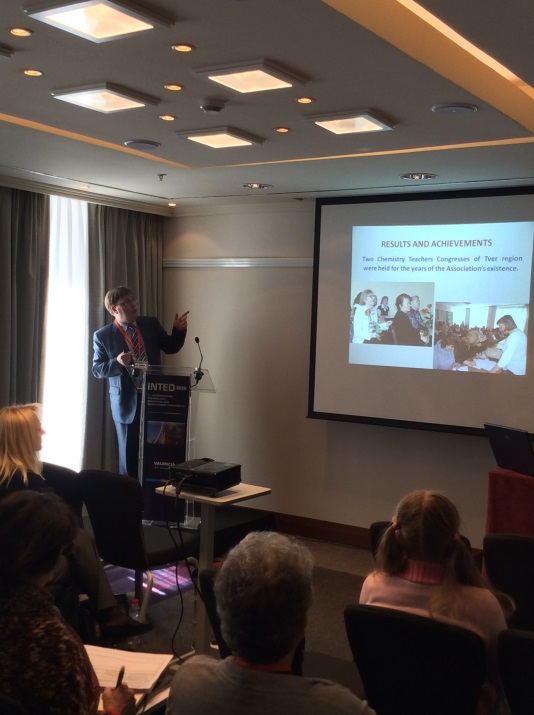 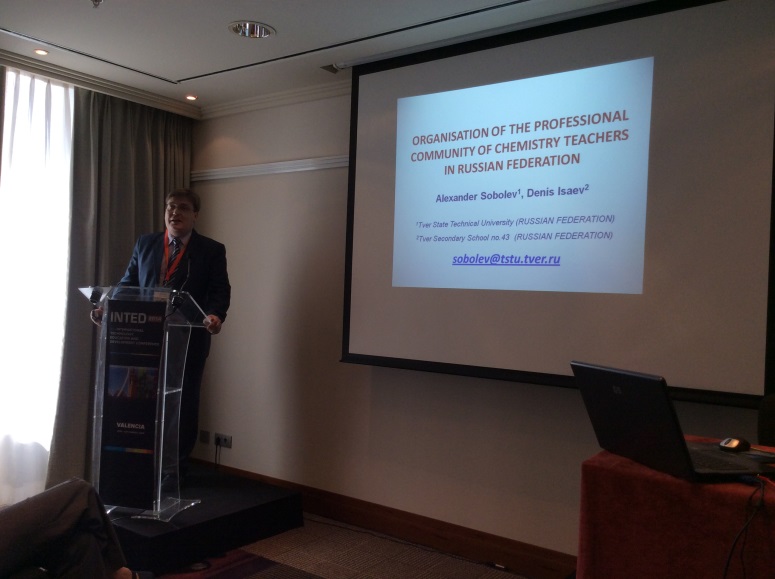 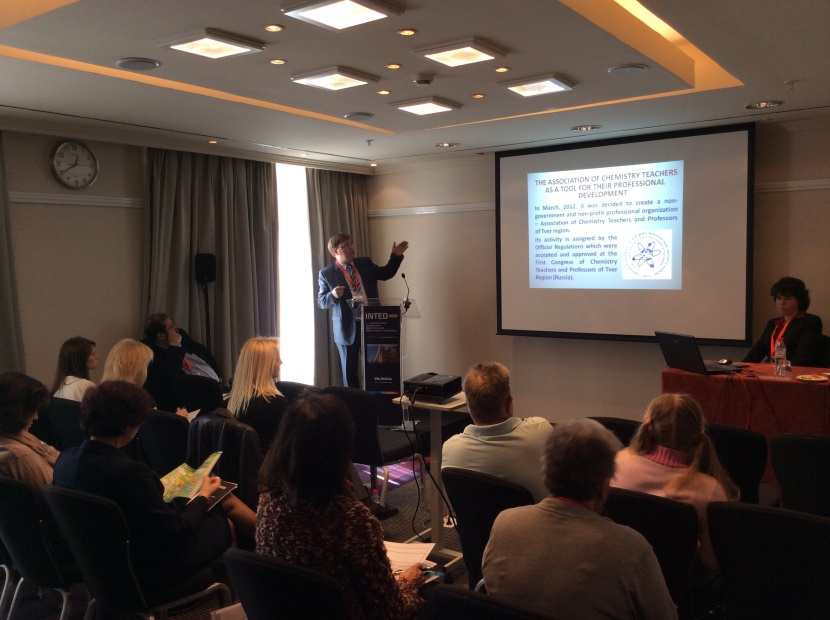 Курсы учителей химии в Севастополе
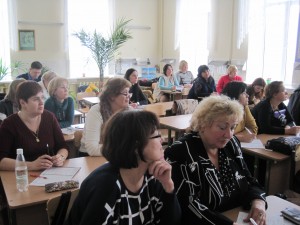 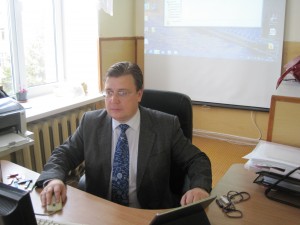 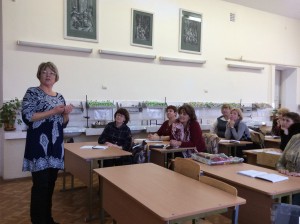 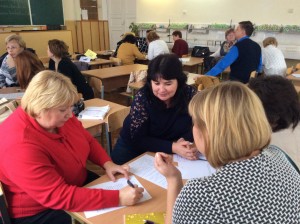 I Всероссийский практический форум «Образование 2016» (Москва, 16.03.16)
Доклад «Практика работы Ассоциации учителей и преподавателей химии Тверской области по организации внеурочной деятельности школьников в рамках ФГОС»
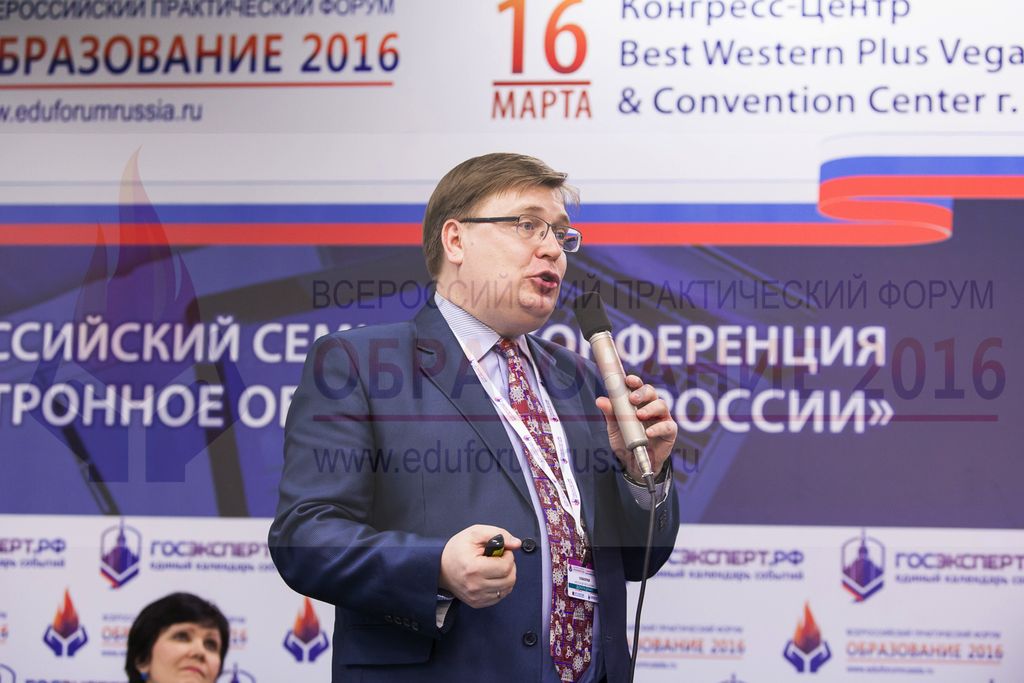 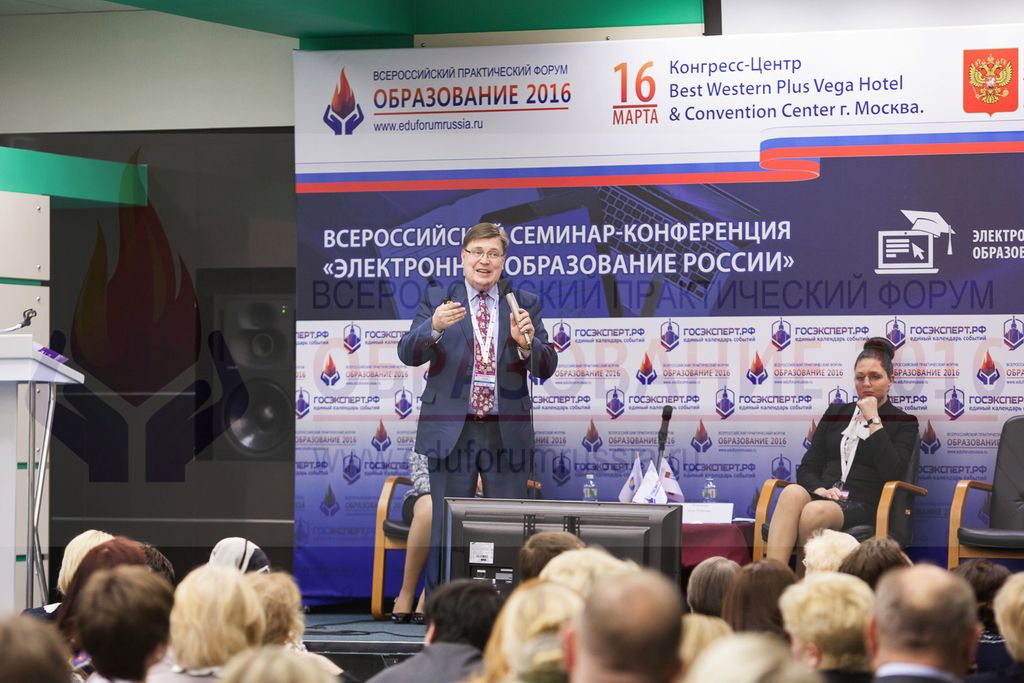 Съезд представителей Ассоциаций учителей химии России (19.07.2016)
Обмен опытом
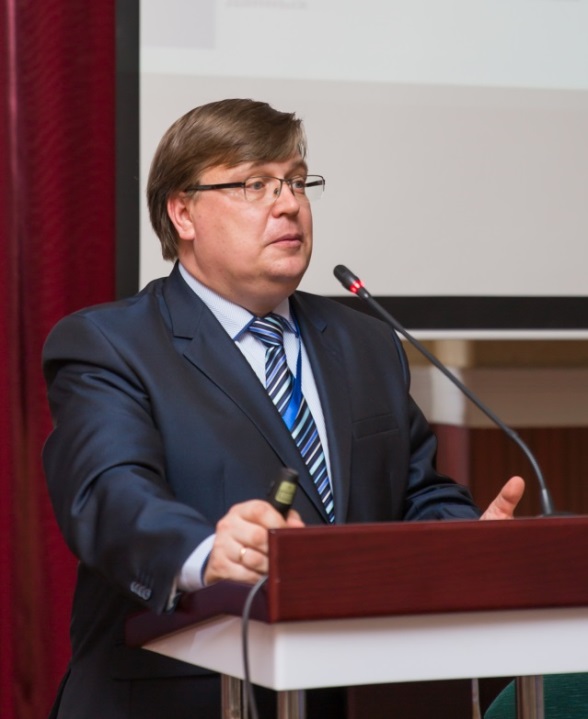 23 мая 2017 года, г. Воронеж;
5-6 июня 2017 года, г. Грозный;
11-12 июля 2017 года, г. Минск;
27-28 июля 2017 года, г. Душанбе;
29-30 августа 2017 года, г. Астана…
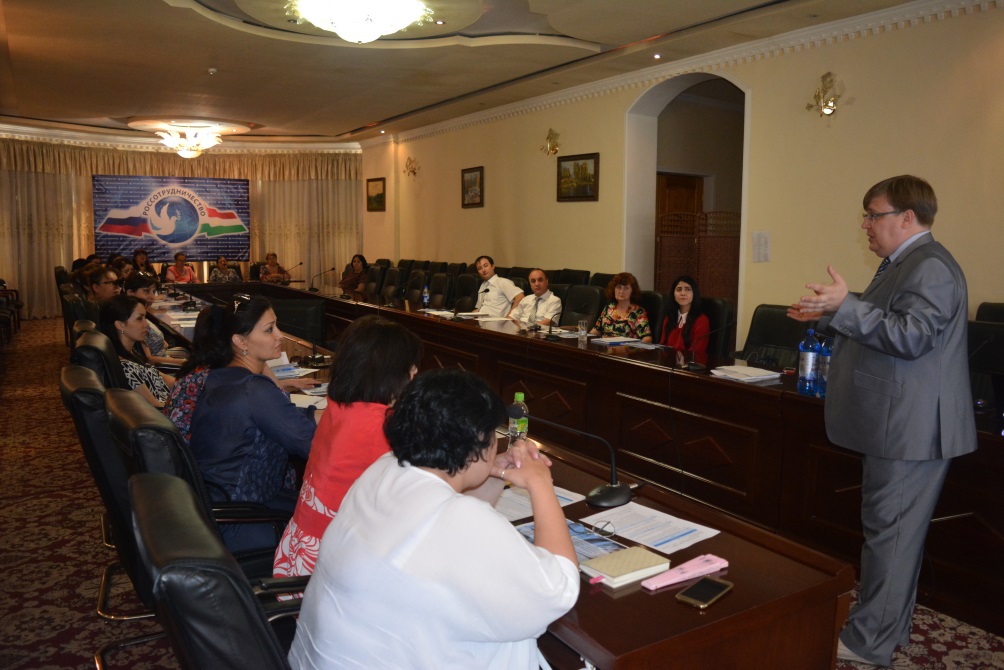 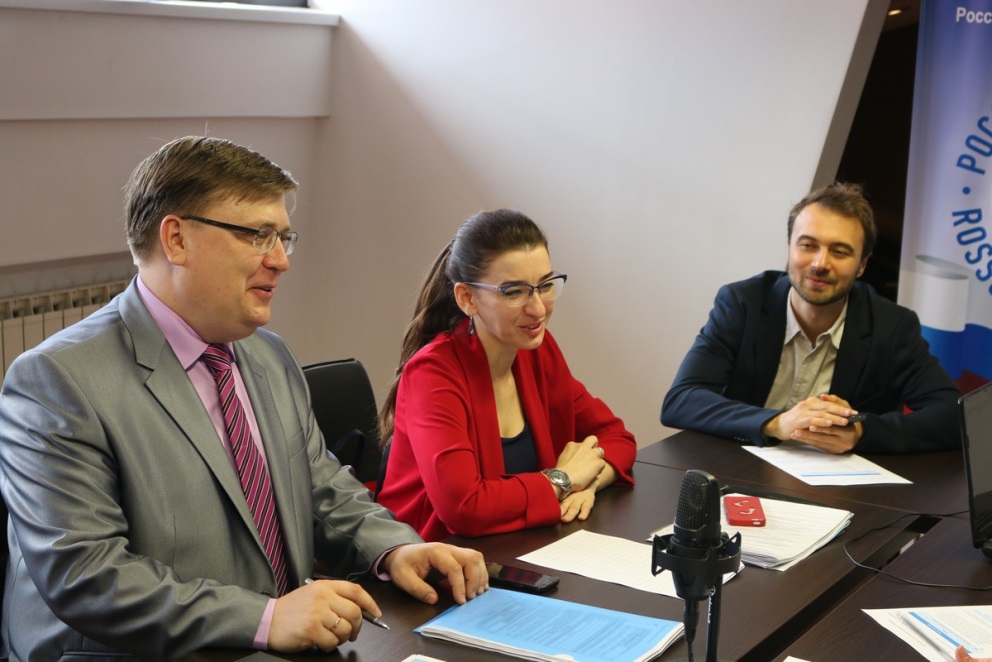 Статьи об Ассоциации
Соболев А.Е. Ассоциация учителей и преподавателей химии — лидер развития химического образования в Тверской области: идеи, опыт, перспективы // Родник. — 2016. — №6 (247). — С. 1.
Соболев А.Е., Исаев Д.С. Опыт Ассоциации учителей и преподавателей химии Тверской области по развитию потенциала региональной системы химического образования // Вестник образования. — 2016. — № 18. — С. 19-23.
Соболев А.Е., Исаев Д.С. Ассоциация учителей химии как форма организации методической работы // Актуальные проблемы естественнонаучной подготовки педагогов: сборник материалов VII Межрегиональной научно-практической конференции с международным участием (15-17 ноября 2016 г.; Астрахань, Россия). — Астрахань: Астраханский гос. ун-т, 2016. — С. 34-38. (ISBN 978-5-9926-0968-4.)
Всего  более 20 статей.
На страницах «Химии в школе»
Соболев А.Е., Исаев Д.С. Региональная ассоциация учителей и преподавателей химии: опыт, проблемы, перспективы // Химия в школе. – 2016. – №9. – С. 34-37.
Исаев Д.С., Соболев А.Е. Региональная ассоциация учителей и преподавателей химии: опыт решения тактических задач // Химия в школе. – 2017. - №3. – С. 2-6.
Связи с органами управления образованием, общественностью
Поддержка Комитета по образованию Государственной Думы ФС РФ, Департамента государственной политики в сфере общего образования Минобрнауки РФ, Министерства образования Тверской области, Тверского областного института усовершенствования учителей, Управления образования г. Твери, Центра развития образования г. Твери, органов управления образованием муниципалитетов
Освещение работы Ассоциации в печатных и электронных СМИ
Что сделано, или Промежуточные итоги
Заявили о себе как о серьезной организации.
Достучались практически до КАЖДОЙ школы области.
В рамках реализации уставных целей и задач Ассоциации создали стройную систему работы                              как со школьниками, так и с учителями.
Проводим мероприятия на любой вкус –                            от химического краеведения до составления олимпиадных задач, от конкурса презентаций              до научно-практических конференций. 
Добились признания на федеральном и региональном уровнях.
Опыт работы Тверского регионального отделения Ассоциации учителей и преподавателей химии востребован как в Тверской области по другим общеобразова-тельным предметам, так и в других субъектах Федерации – по химии.
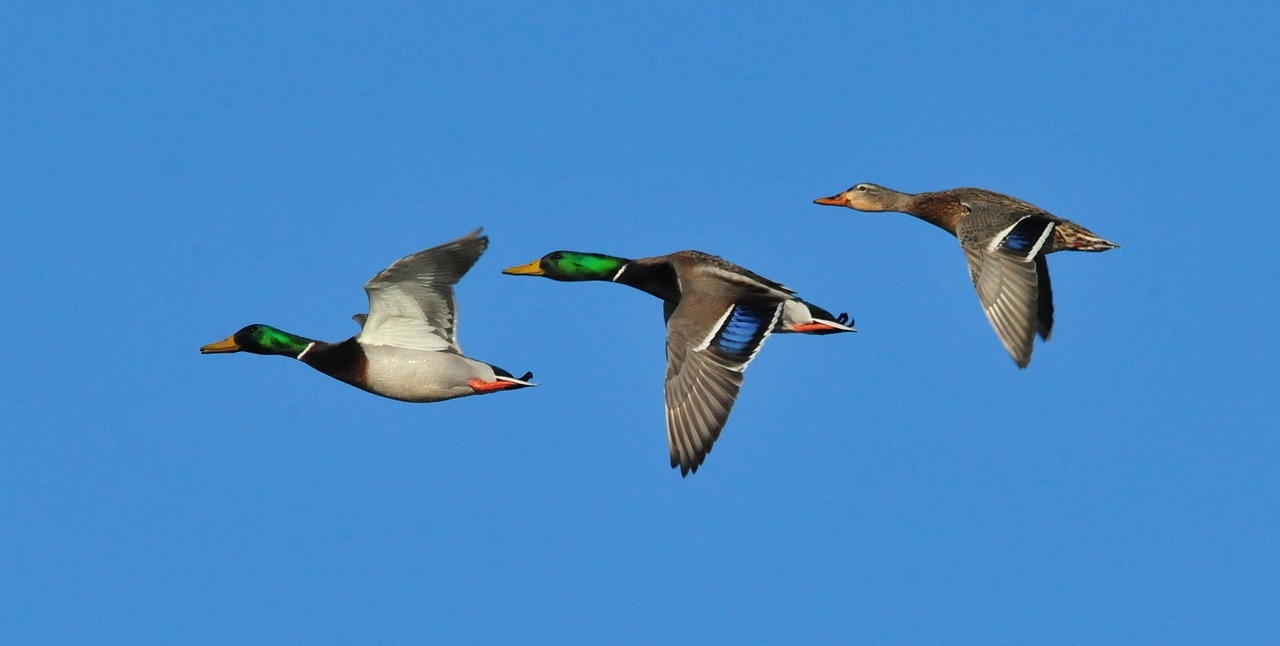 Ассоциация учителей и преподавателей химии Тверской области явилась действующей моделью для создания региональных Ассоциаций учителей и преподавателей: биологии, математики, физики, географии, немецкого языка и др.,

а также Ассоциаций учителей химии в регионах:
Самарская область;
Северная Осетия – Алания и др.

Все Ассоциации учителей-предметников 04.12.15 объединились в Собрание Ассоциаций педагогических работников Тверской области.
Председателем Собрания избран председатель Ассоциации учителей химии.
Отзывы о работе Ассоциации
«… Вообще у вас отличная (единственно продуктивная из известных мне) Ассоциация учителей химии и замечательный сайт…»
Наталья Евгеньевна Дерябина,
доцент кафедры психологии образования и педагогики факультета психологии МГУ им. М.В. Ломоносова,                        член редколлегии журнала «Химия в школе», кандидат педагогических наук, автор множества пособий по методике преподавания химии
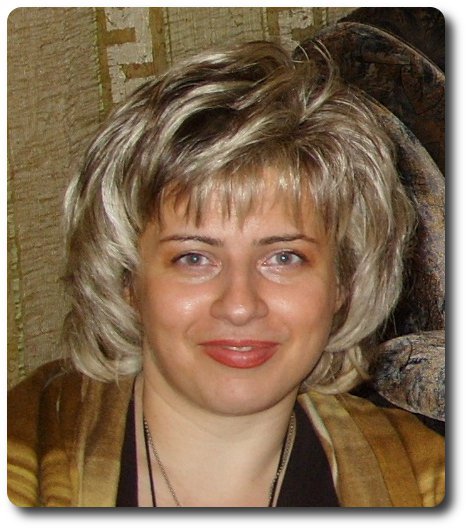 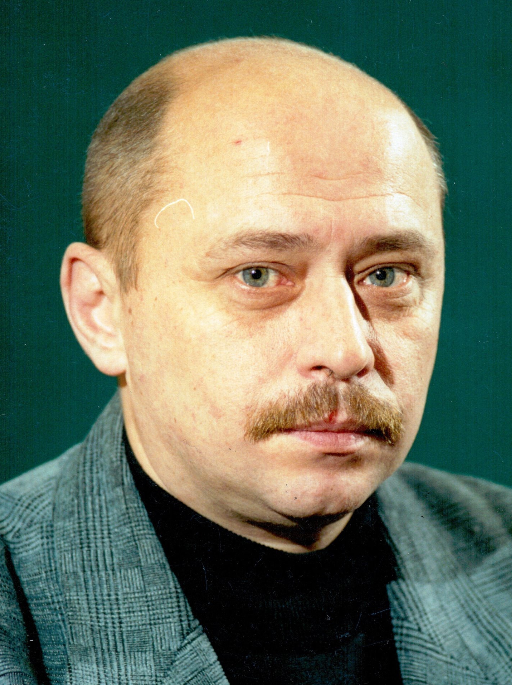 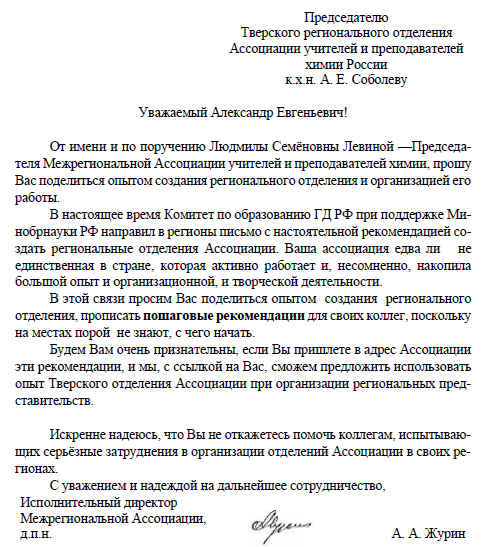 Алексей Анатольевич Журин,
Исполнительный директор Межрегиональной Ассоциации учителей химии, 
доктор педагогических наук
«… Ваша Ассоциация едва ли не единственная в стране, которая активно работает и, несомненно, накопила большой опыт и организационной, и творческой деятельности…»
Пошаговые инструкции по созданию Ассоциации учителей-предметников
Собрание инициативной группы учителей. Выборы председателя, заместителей, секретаря. Разработка плана работы по подготовке I съезда.
Собрание координационного совета. Подготовка проектов необходимых документов (Положение об Ассоциации, анкета, форма заявления и др.)
Собрание координационного совета. Разработка макета эмблемы. Подготовка регламента проведения и назначение даты I съезда. Изготовление печати Ассоциации.
Пошаговые инструкции по созданию Ассоциации учителей-предметников
Собрание координационного совета. Создание электронного адреса Ассоциации. Оповещение всех заинтересованных лиц (в том числе ветеранов, общественности, органов управления образованием, СМИ и т.п.) о предстоящем съезде.
Собрание координационного совета. Подготовка к I съезду: определение основных направлений работы, разработка плана работы, печать необходимого количества документов.
Пошаговые инструкции по созданию Ассоциации учителей-предметников
Проведение I съезда учителей-предметников. Ознакомление участников съезда с Проектом Положения об Ассоциации. Доклады по актуальным вопросам обучения. Работа в секциях по обсуждению плана работы. Выбор кураторов направлений. Определение базовой школы Ассоциации. Оформление документов на вступление в Ассоциацию.
Собрание координационного совета. Доработка утвержденных съездом документов. Разработка структуры официального сайта и его наполнение.
Пошаговые инструкции по созданию Ассоциации учителей-предметников
Собрание координационного совета. Разработка Положений о мероприятиях, проводимых Ассоциацией. Разработка их авторских эмблем.
Реализация образовательных проектов (в течение учебного года). Печать учебных пособий, сборников, авторских методических материалов. Консультационная работа (лично и через сайт).
Очередной съезд. Подведение итогов работы за учебный год. Корректировка плана работы. Проведение научно-практической конференции. Распространение печатных новинок. Выборы председателя, заместителей и секретаря (один раз в 3 года).
Заключение
Опыт работы Тверского регионального отделения Ассоциации учителей и преподавателей химии России может быть использован в других регионах Российской Федерации.
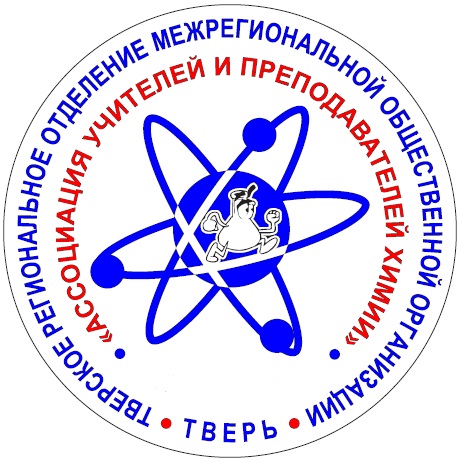 Спасибо за внимание!
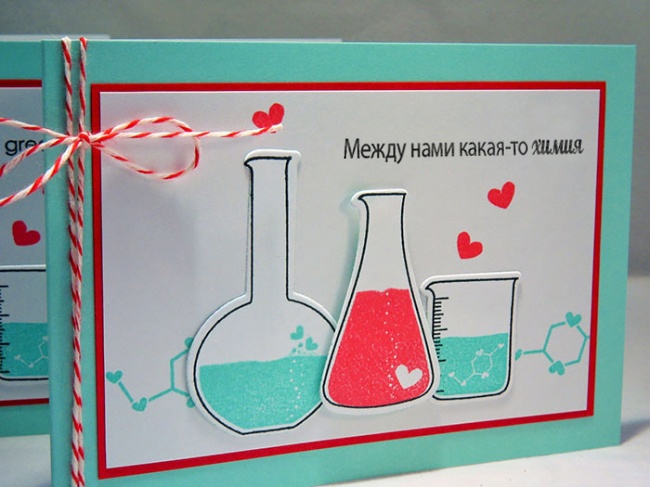 Контакты: 
Соболев           Александр Евгеньевич
chairman@chem-teacher.ru